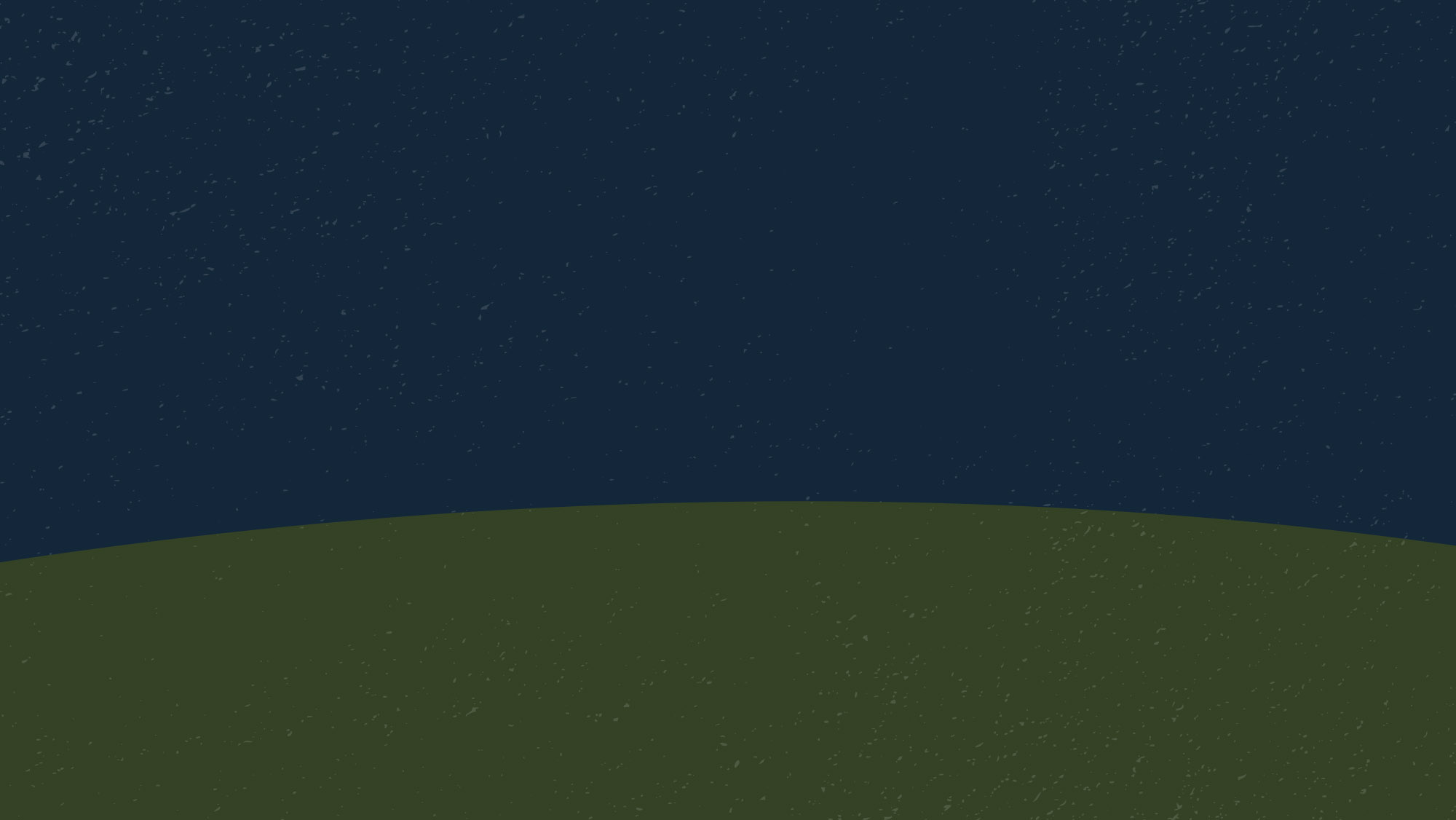 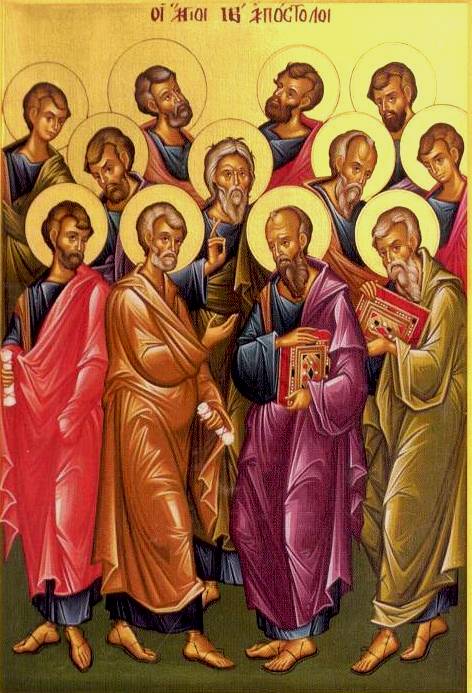 LA CHIESA
La prima comunità cristiana
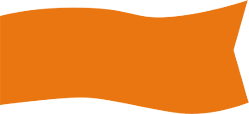 PARTE 2
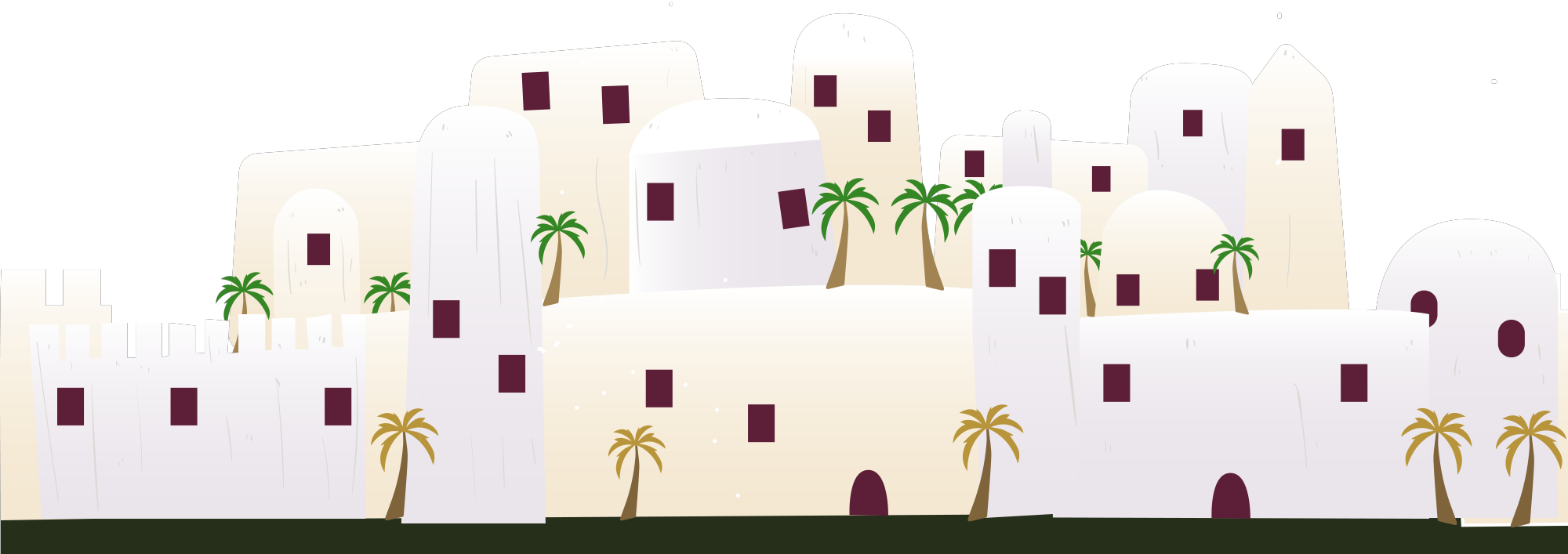 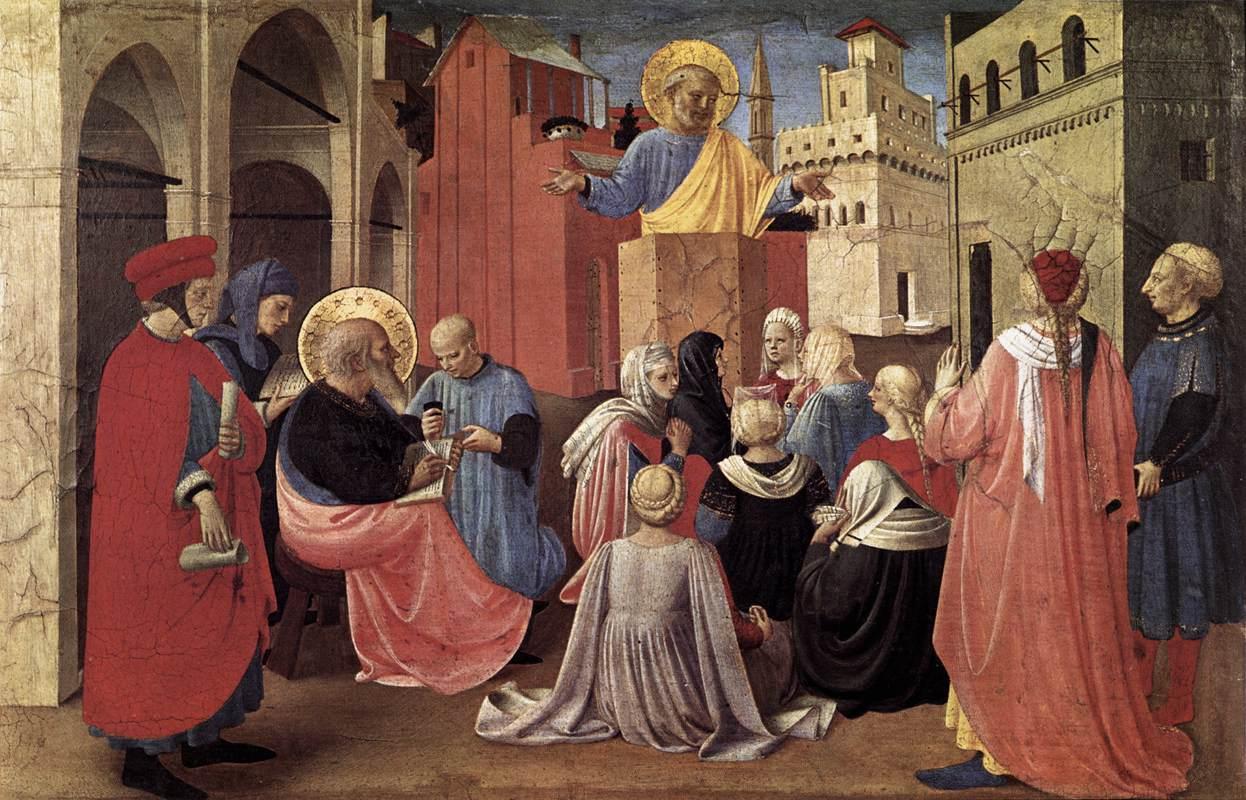 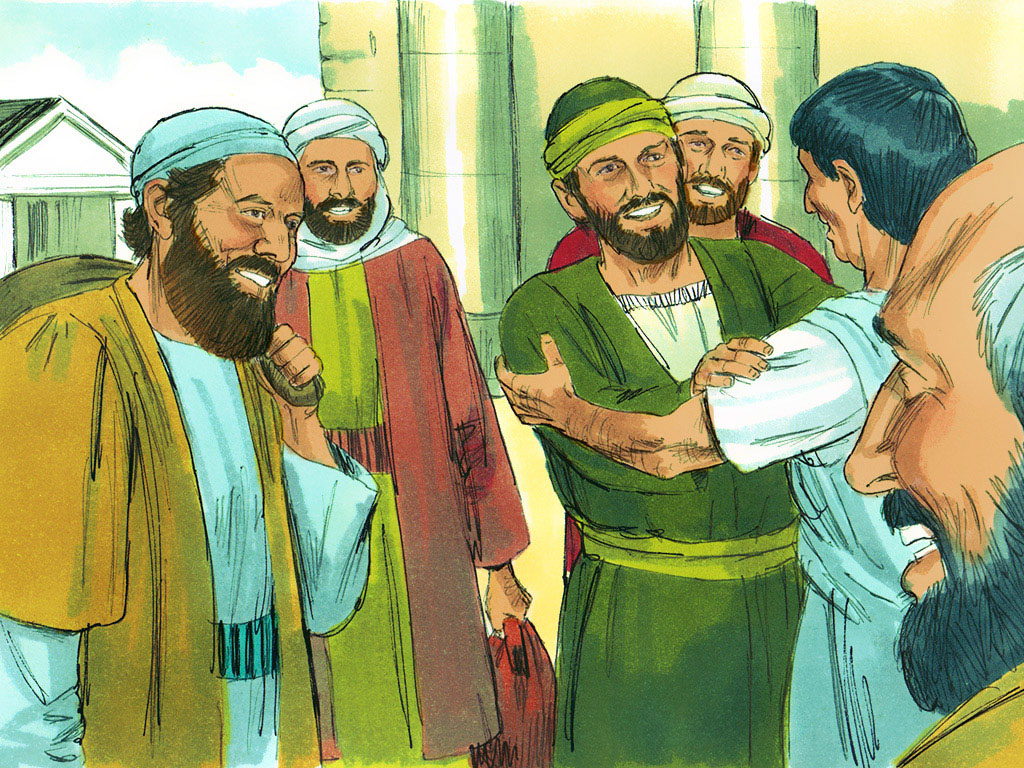 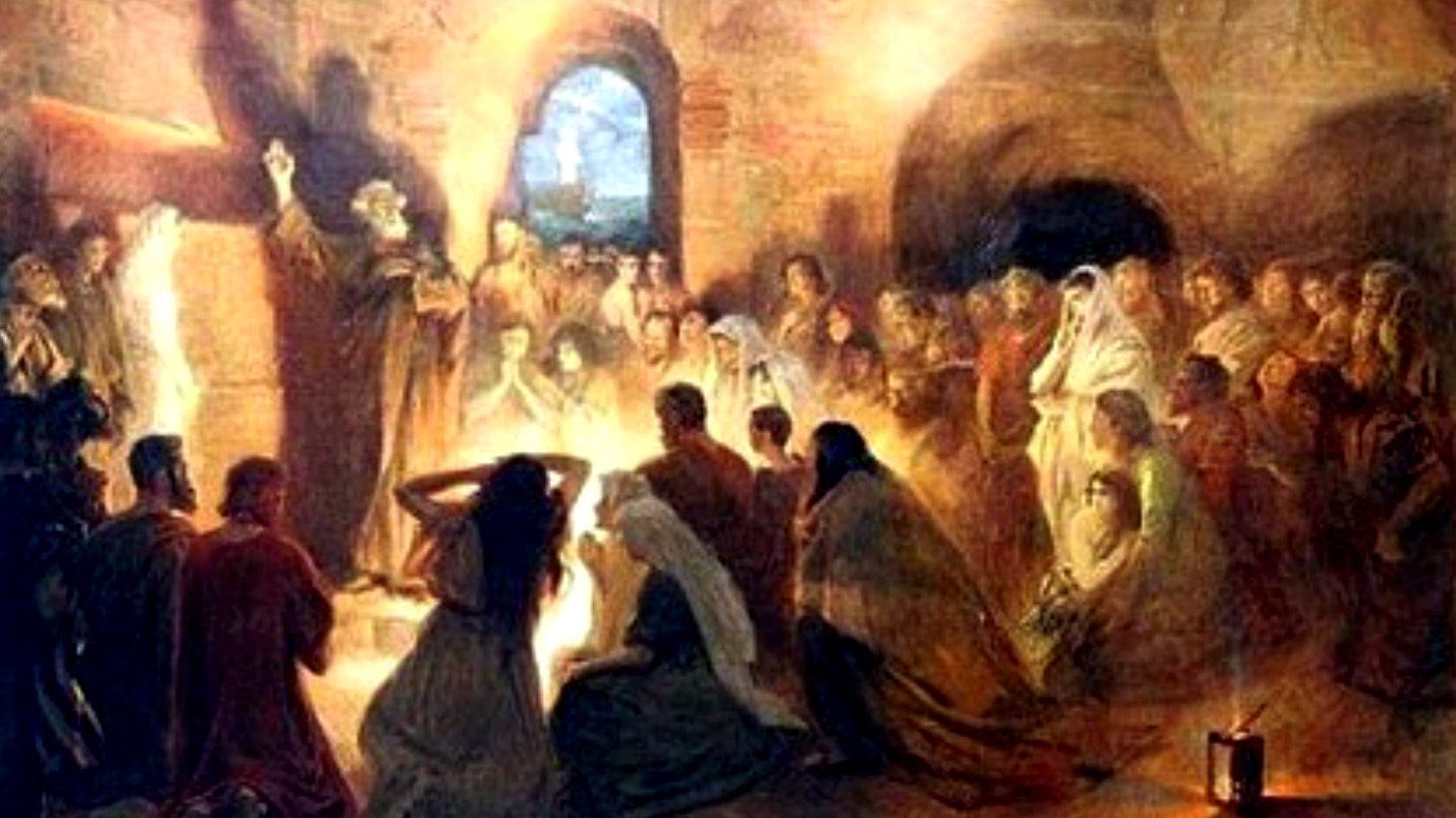 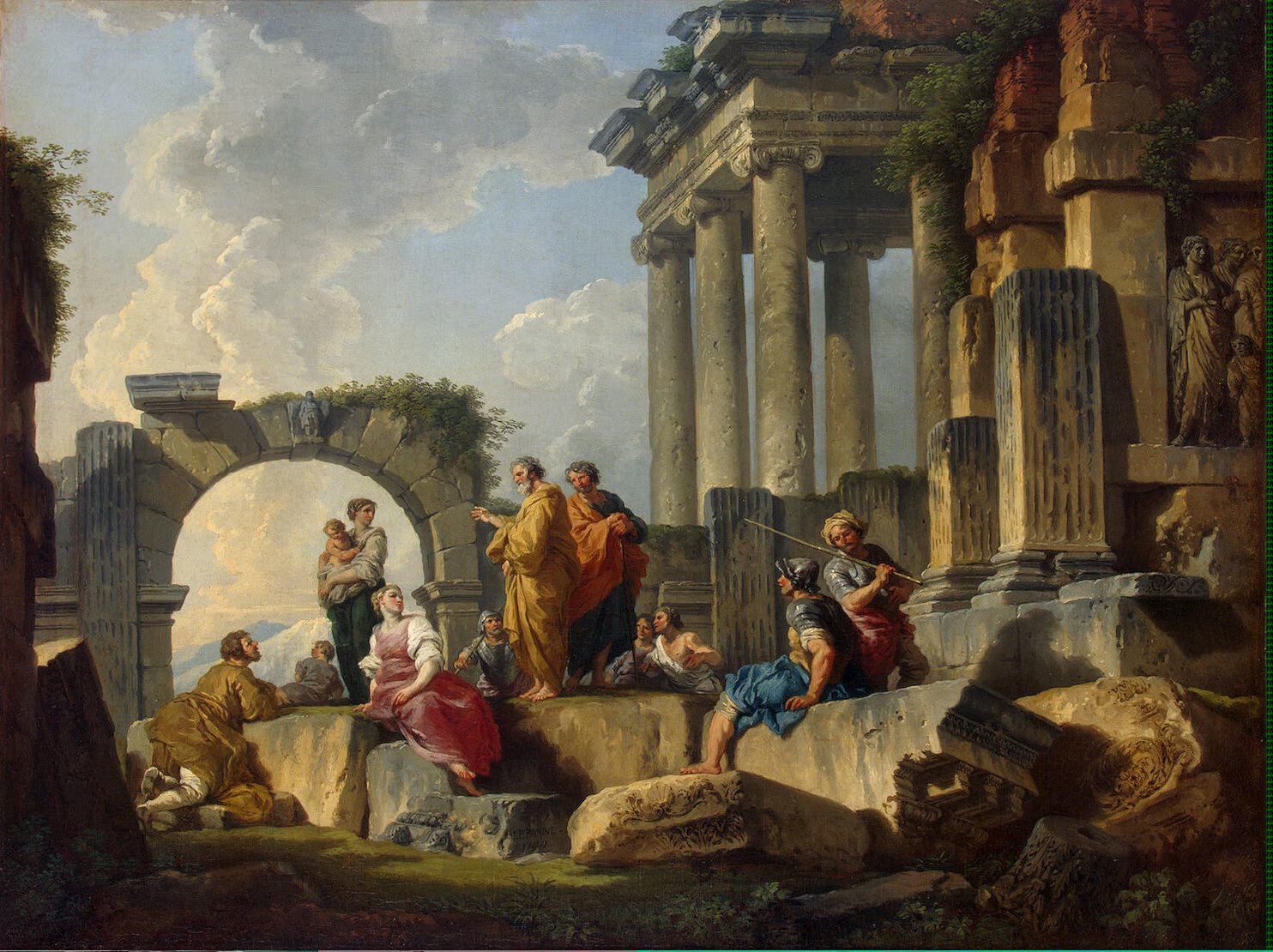 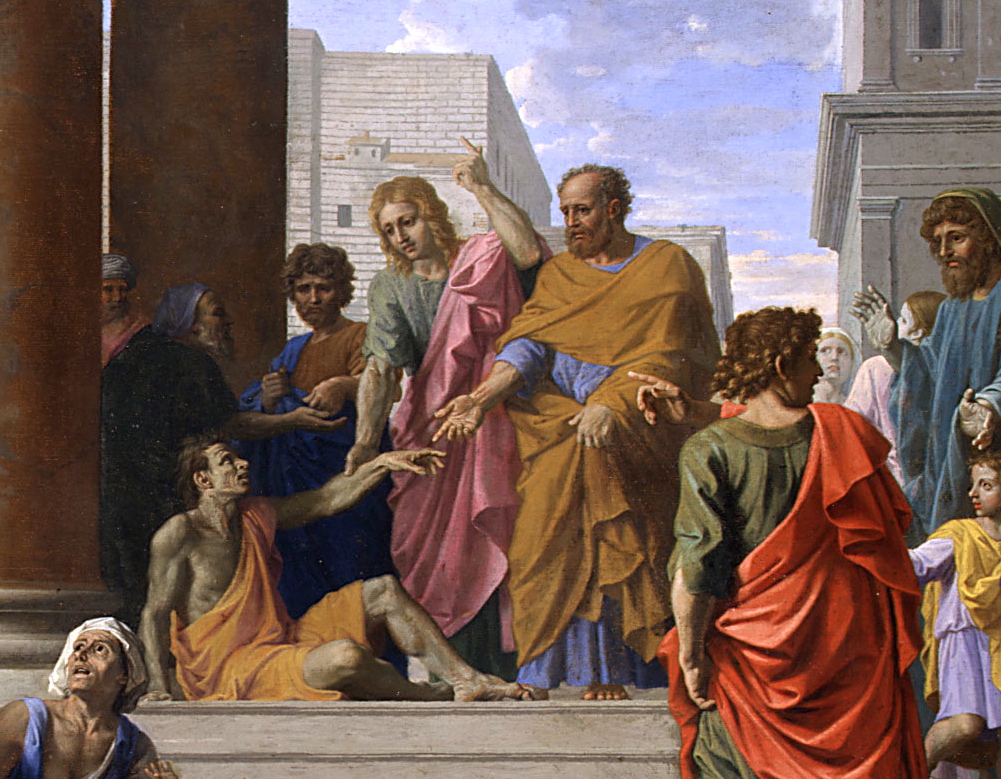 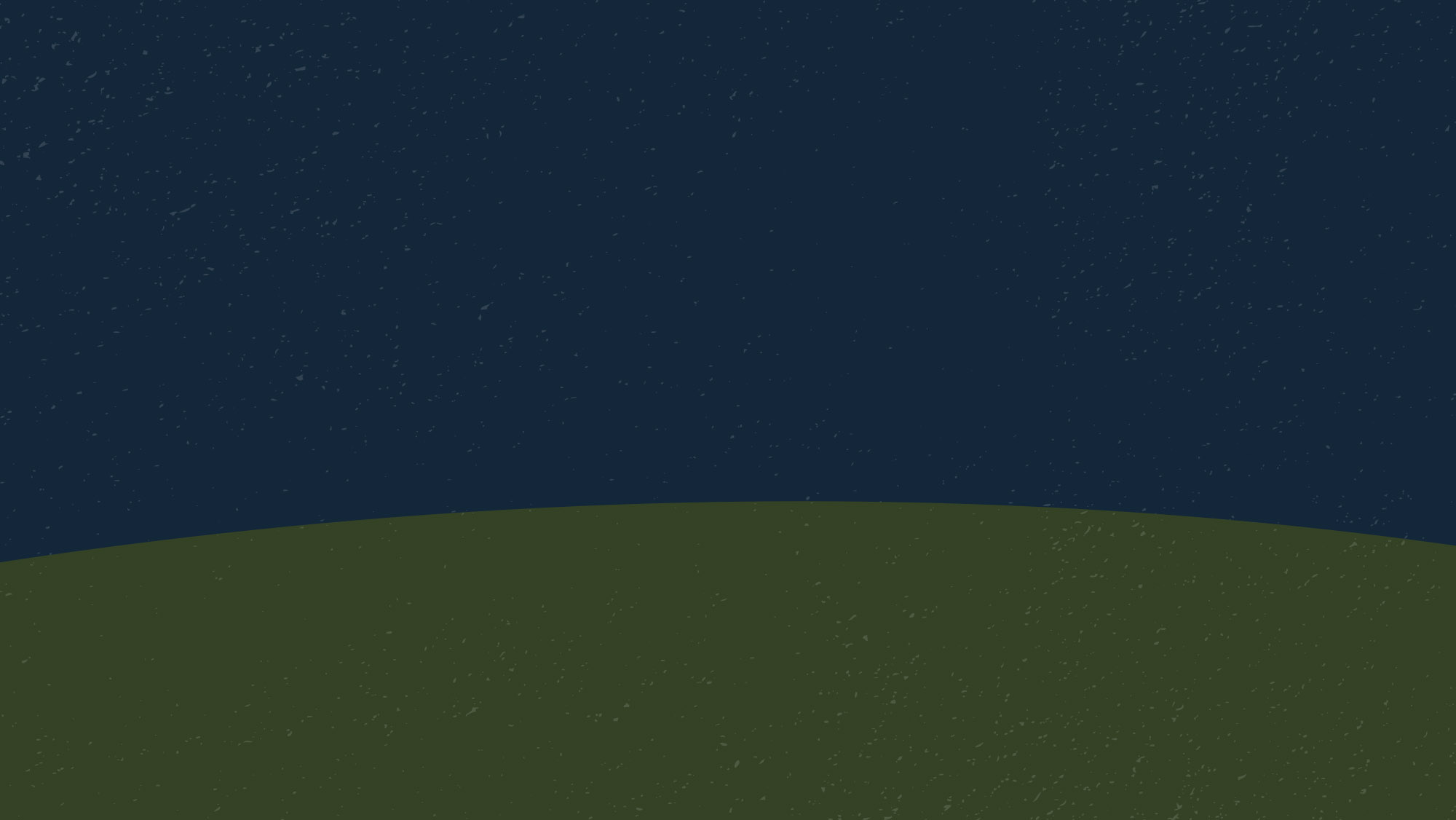 Vivevano le parole di Gesù
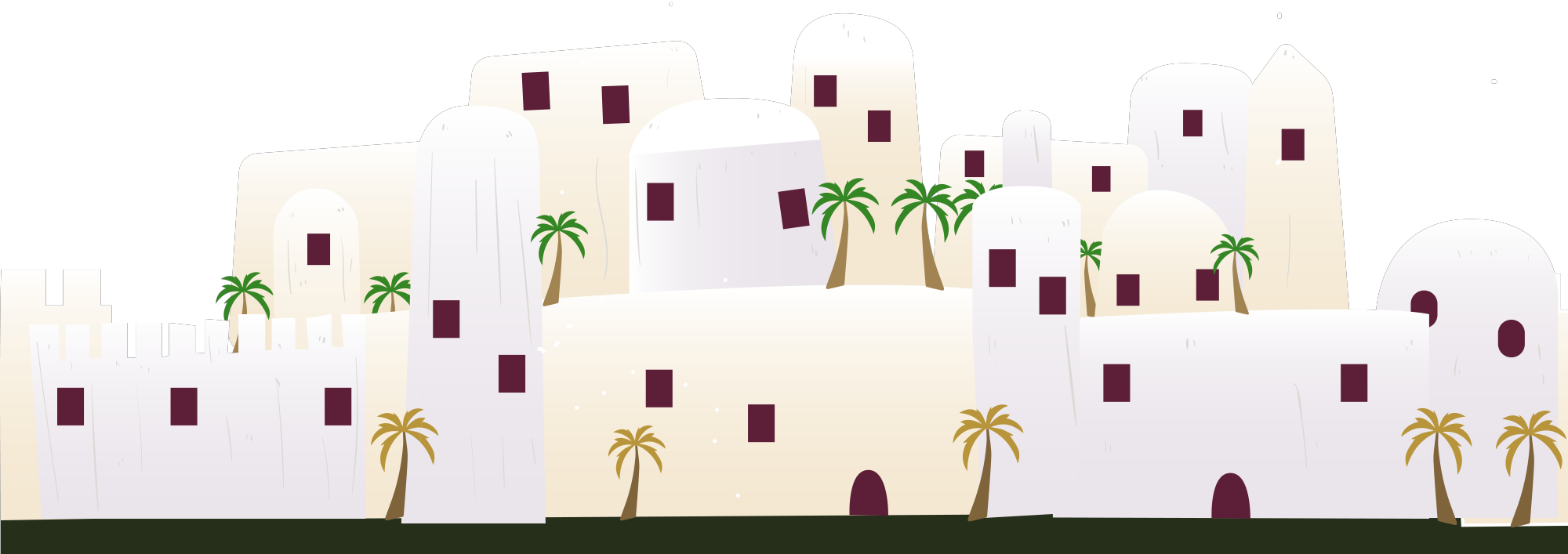 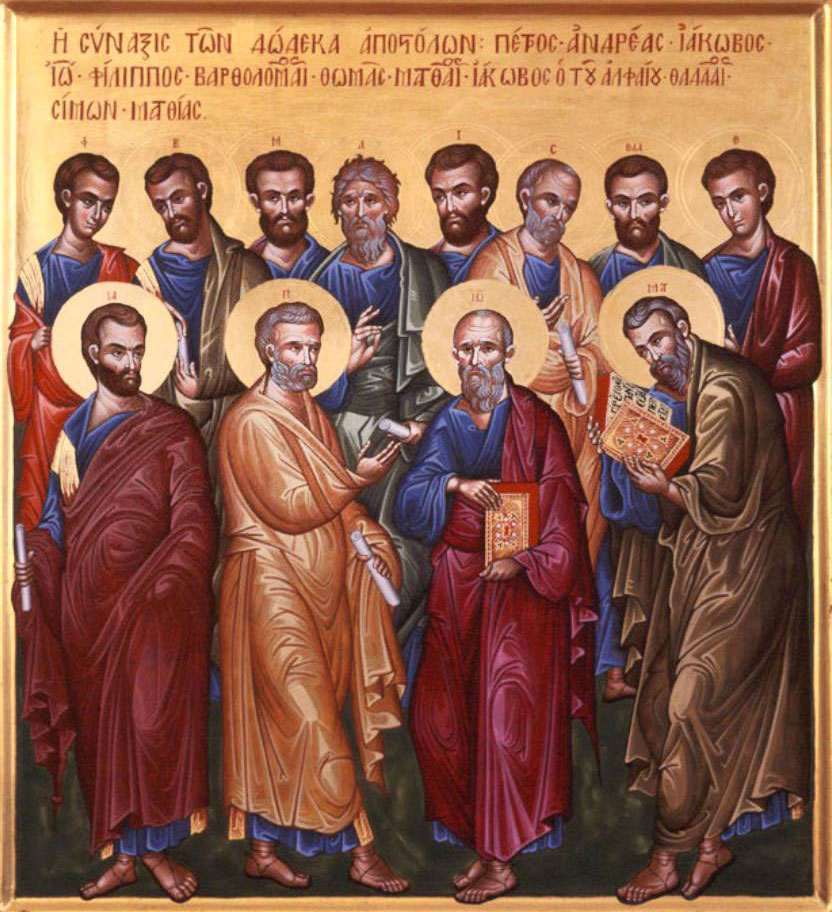 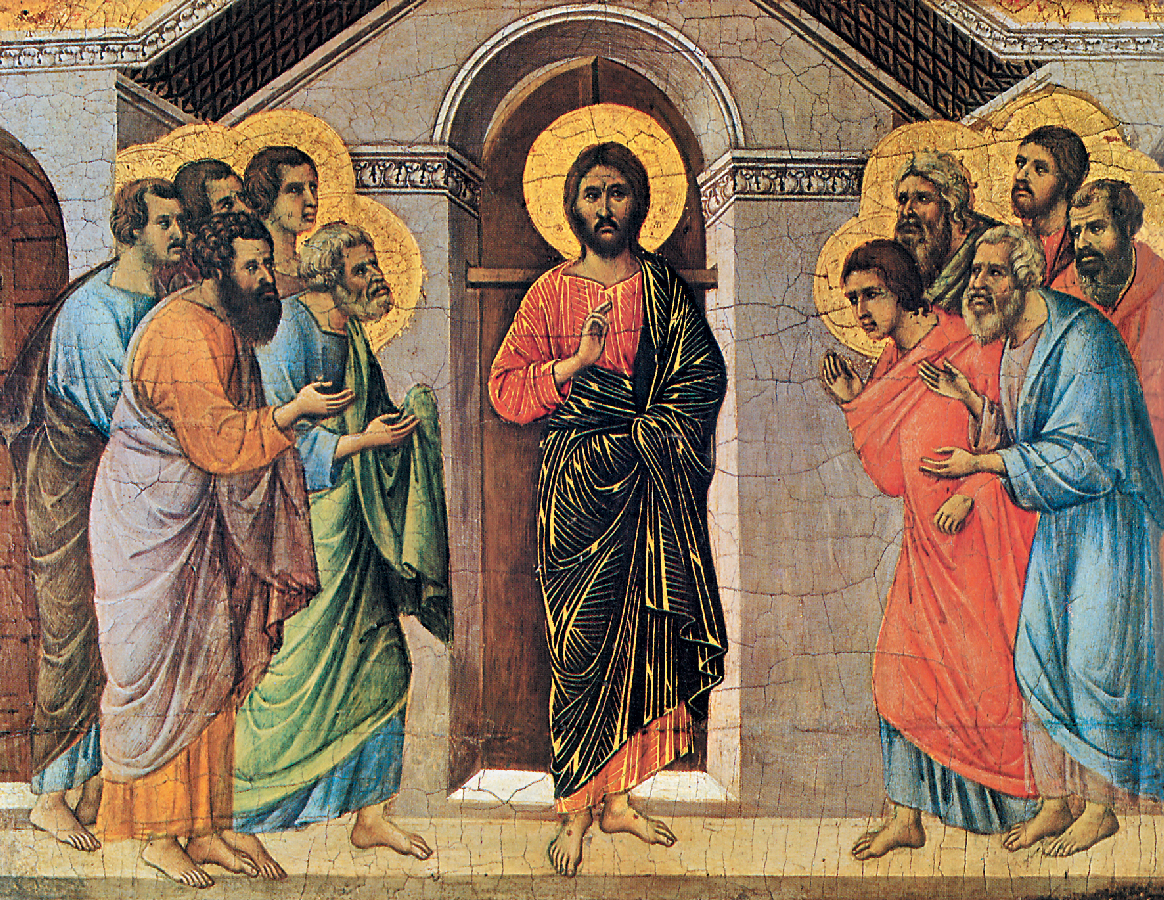 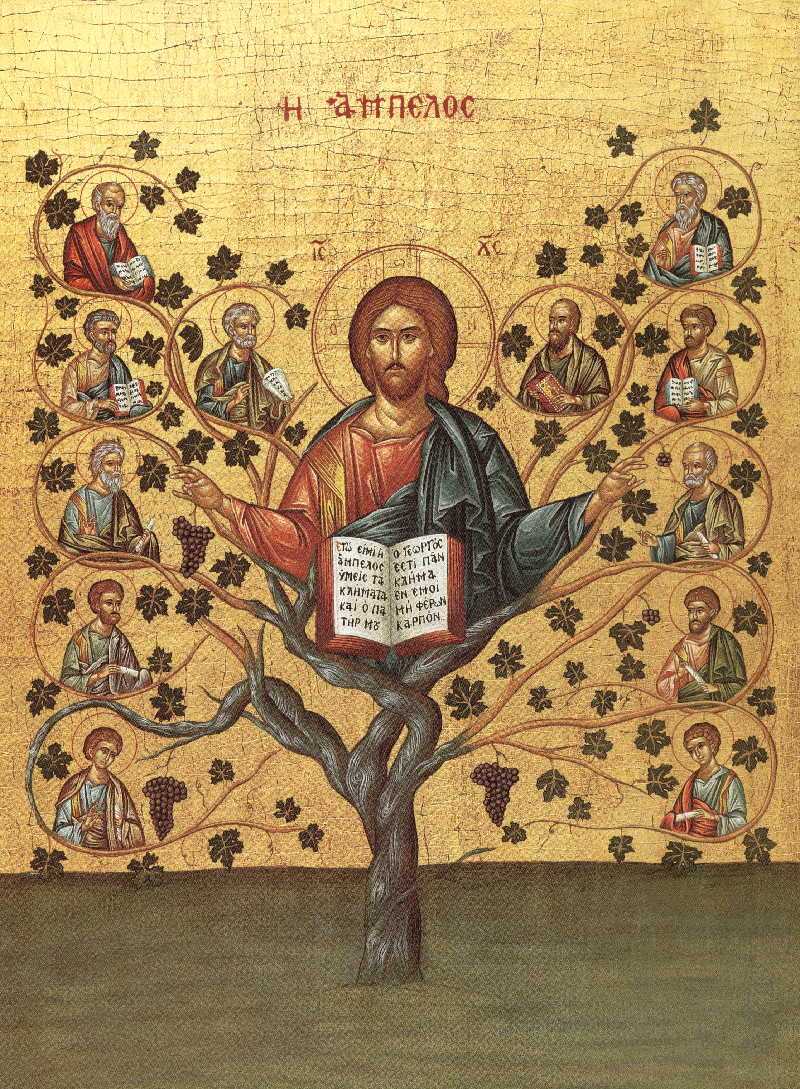 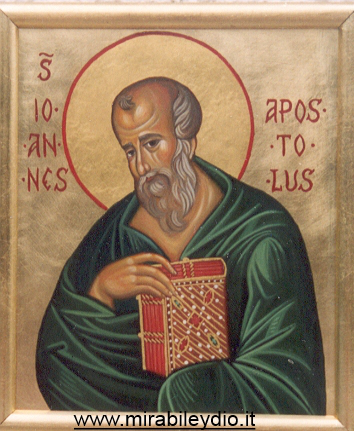 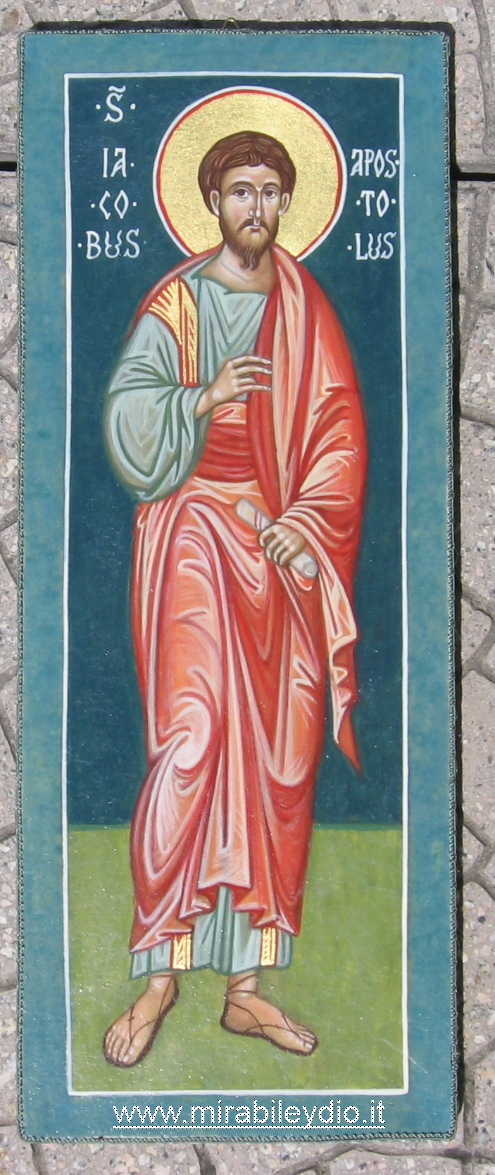 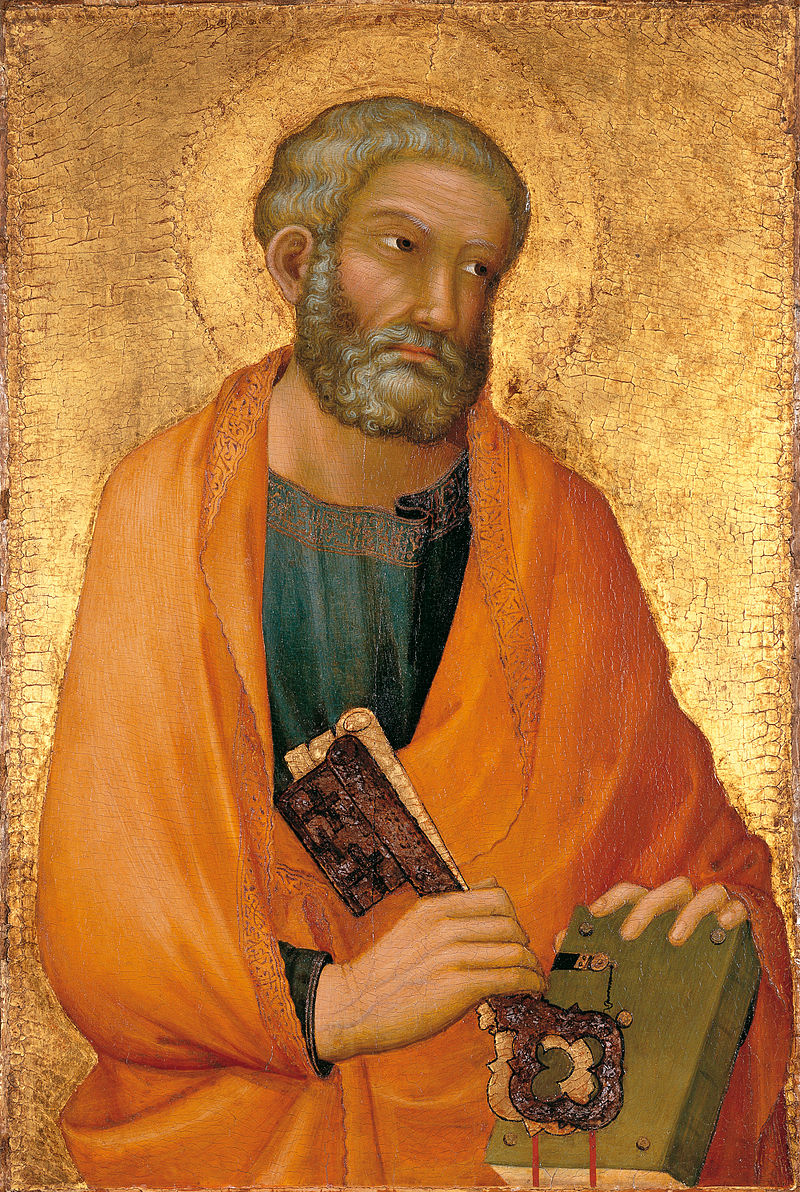 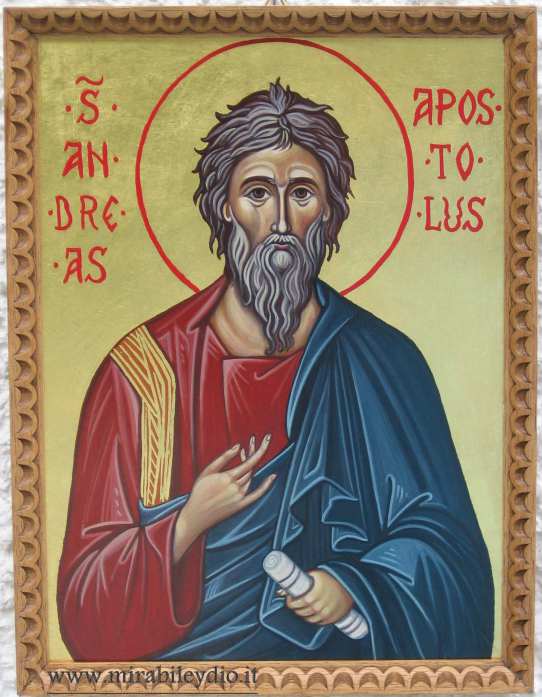 Andrea
Pietro
Giacomo
Giovanni
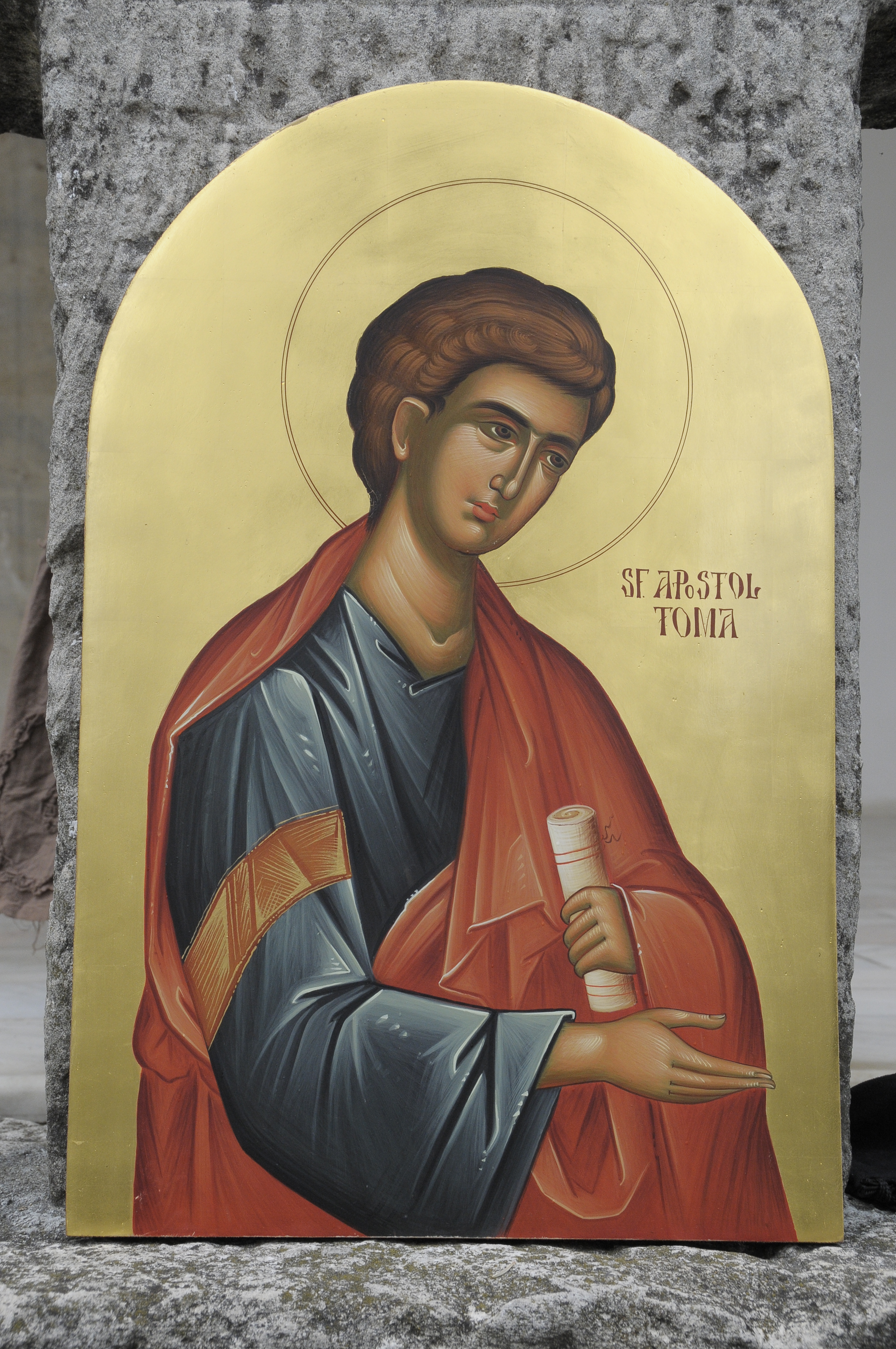 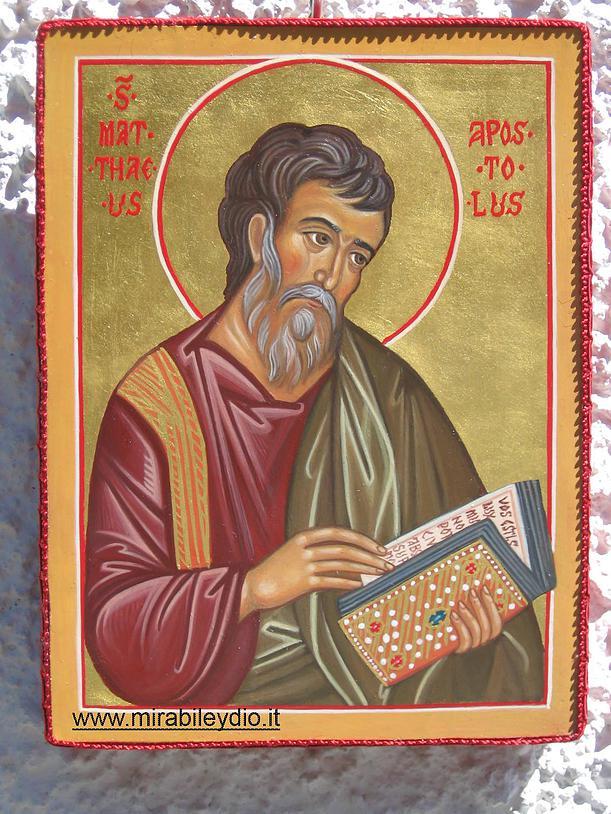 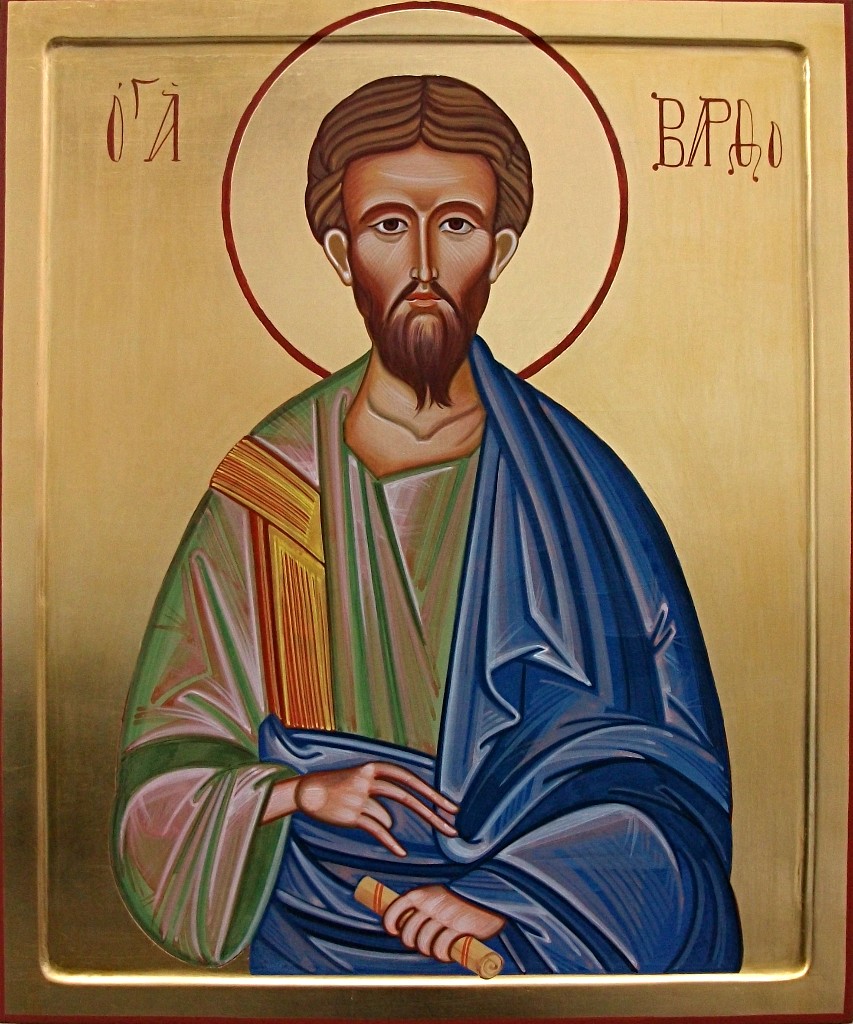 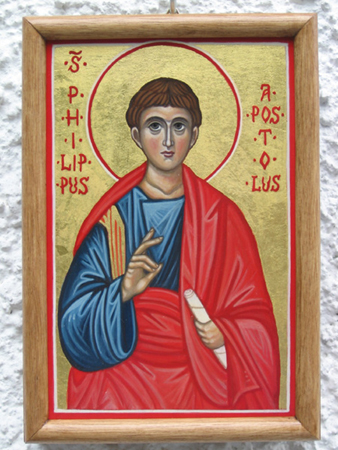 Filippo
Bartolomeo
Tommaso
Matteo
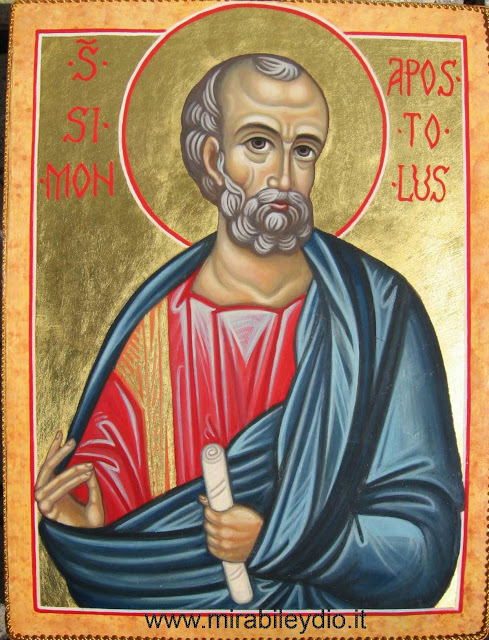 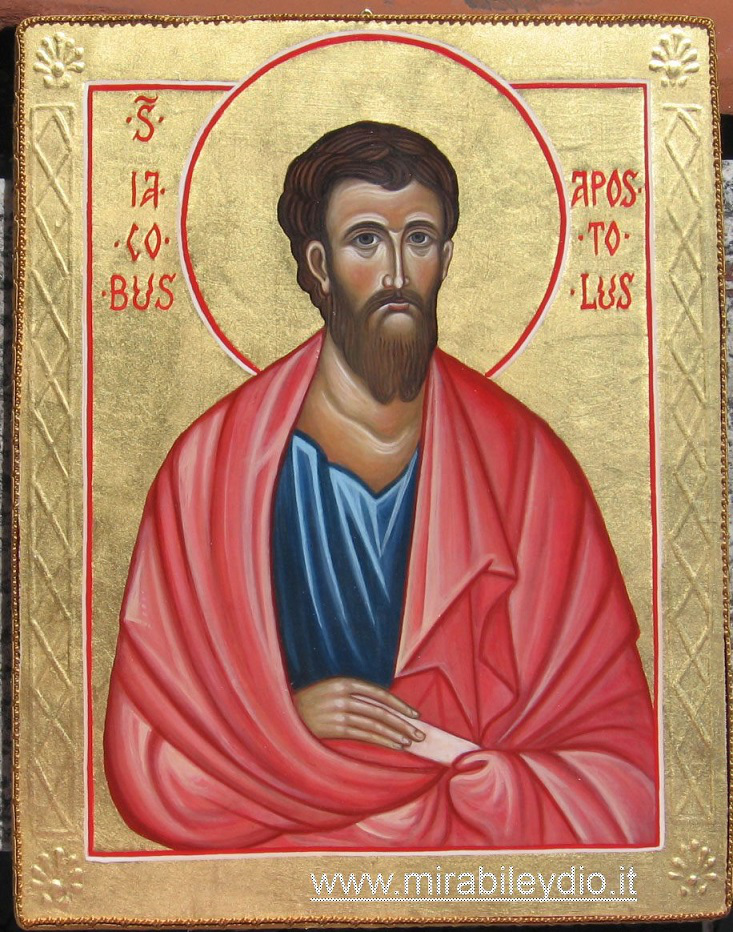 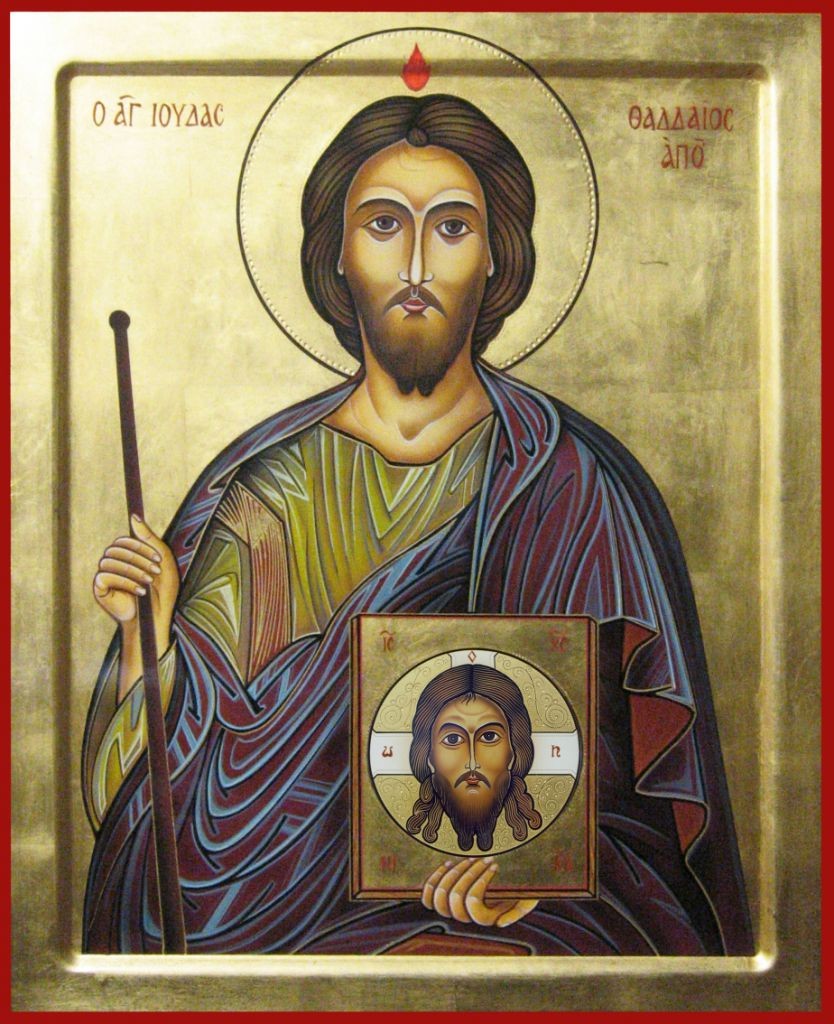 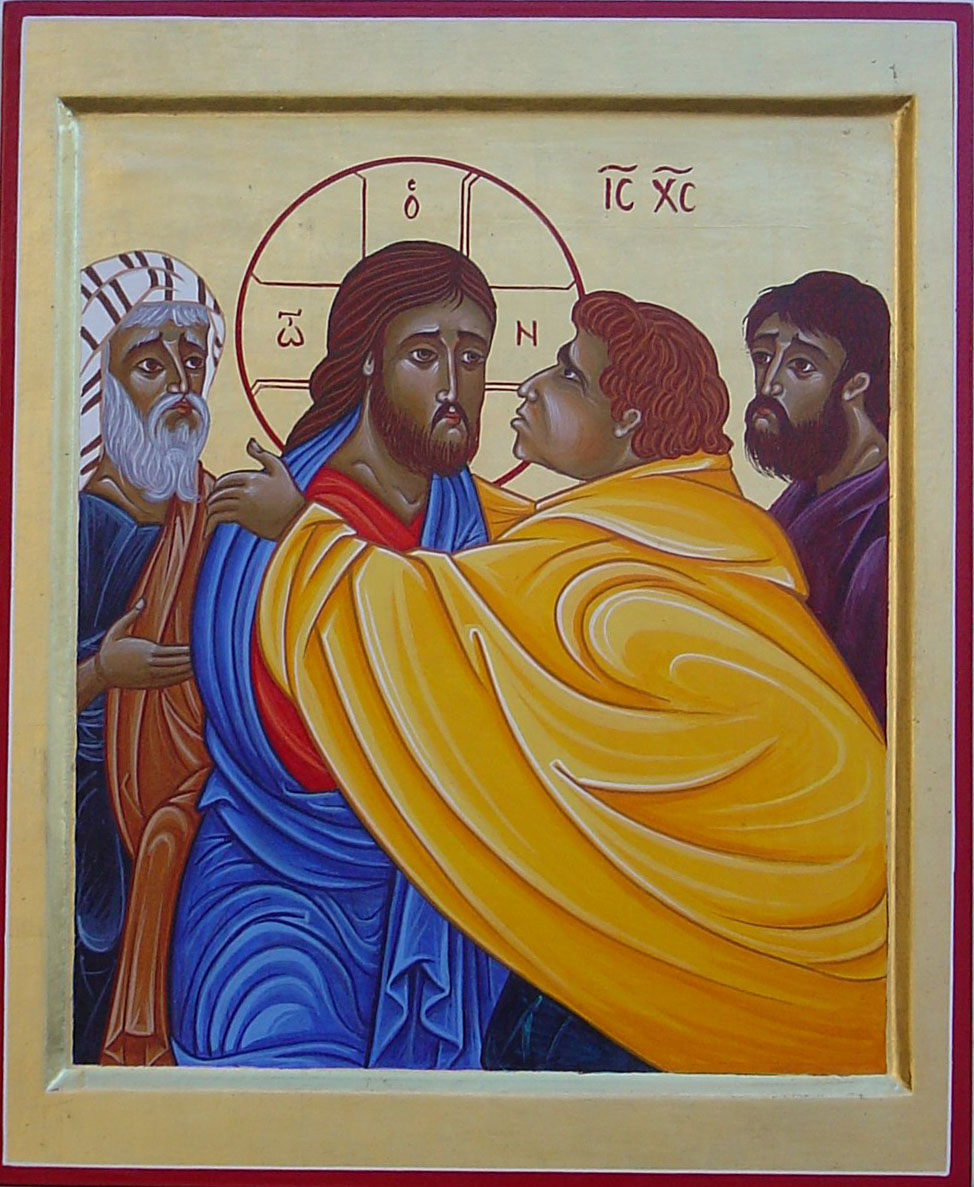 Giuda Iscariota
Simone
Giacomo
Taddeo
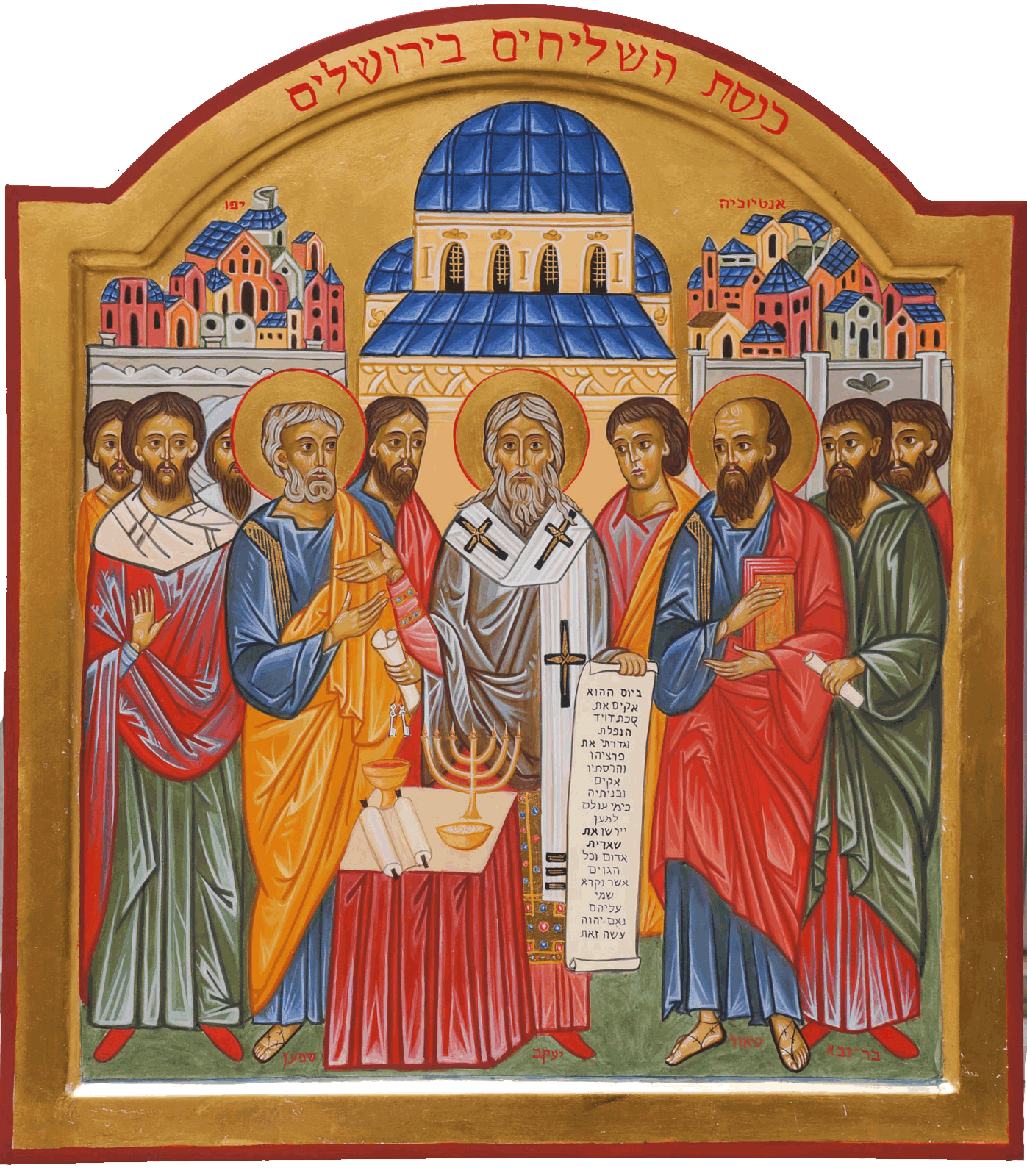 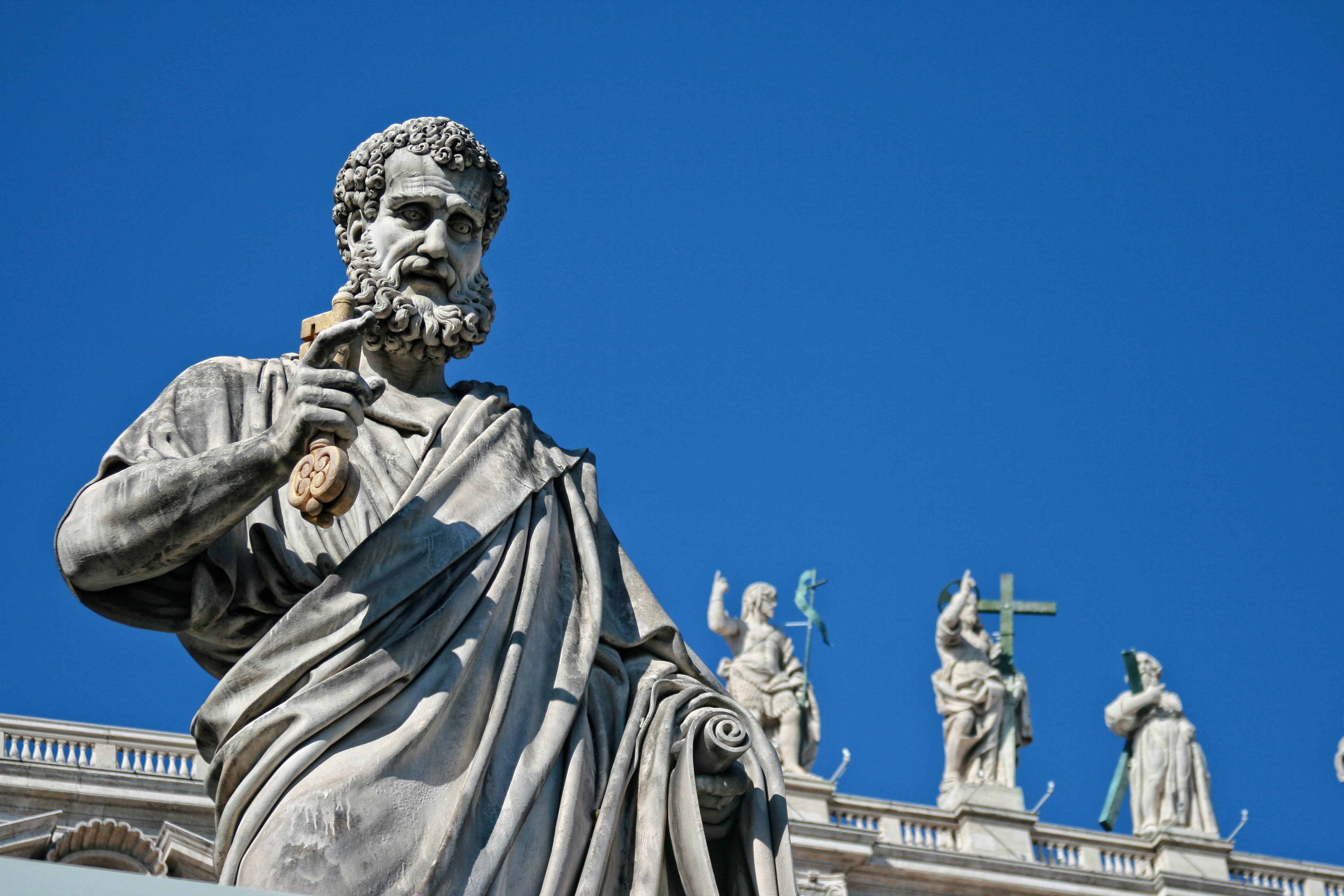 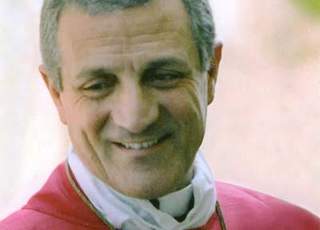 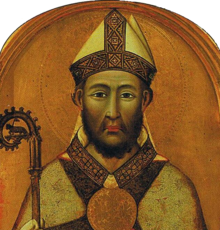 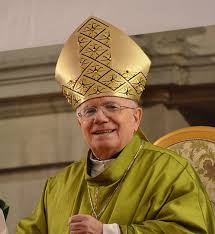 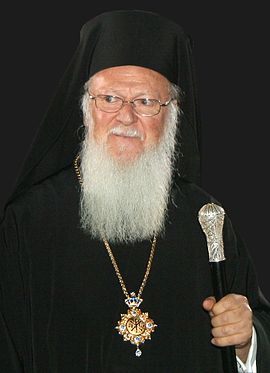 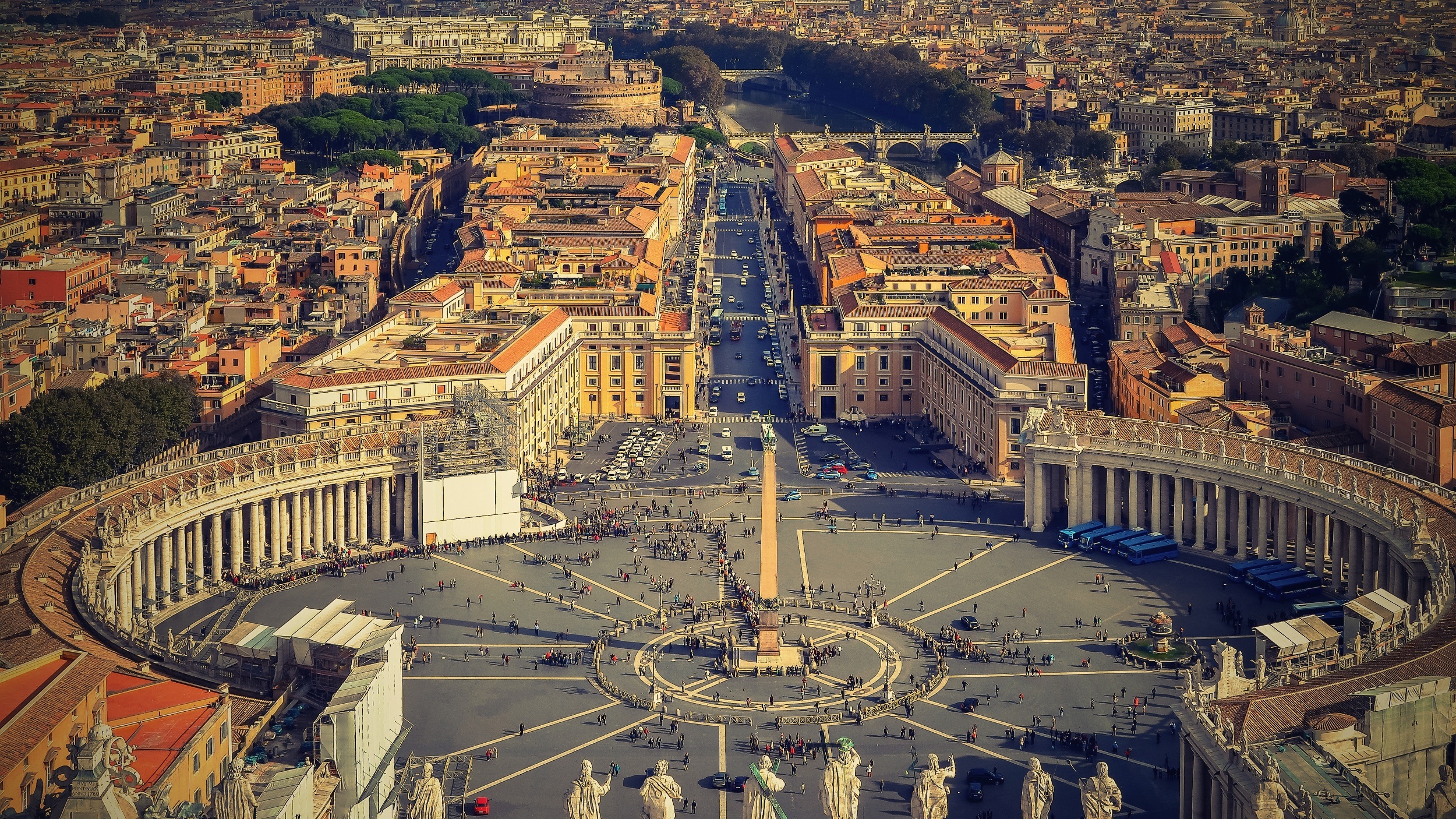 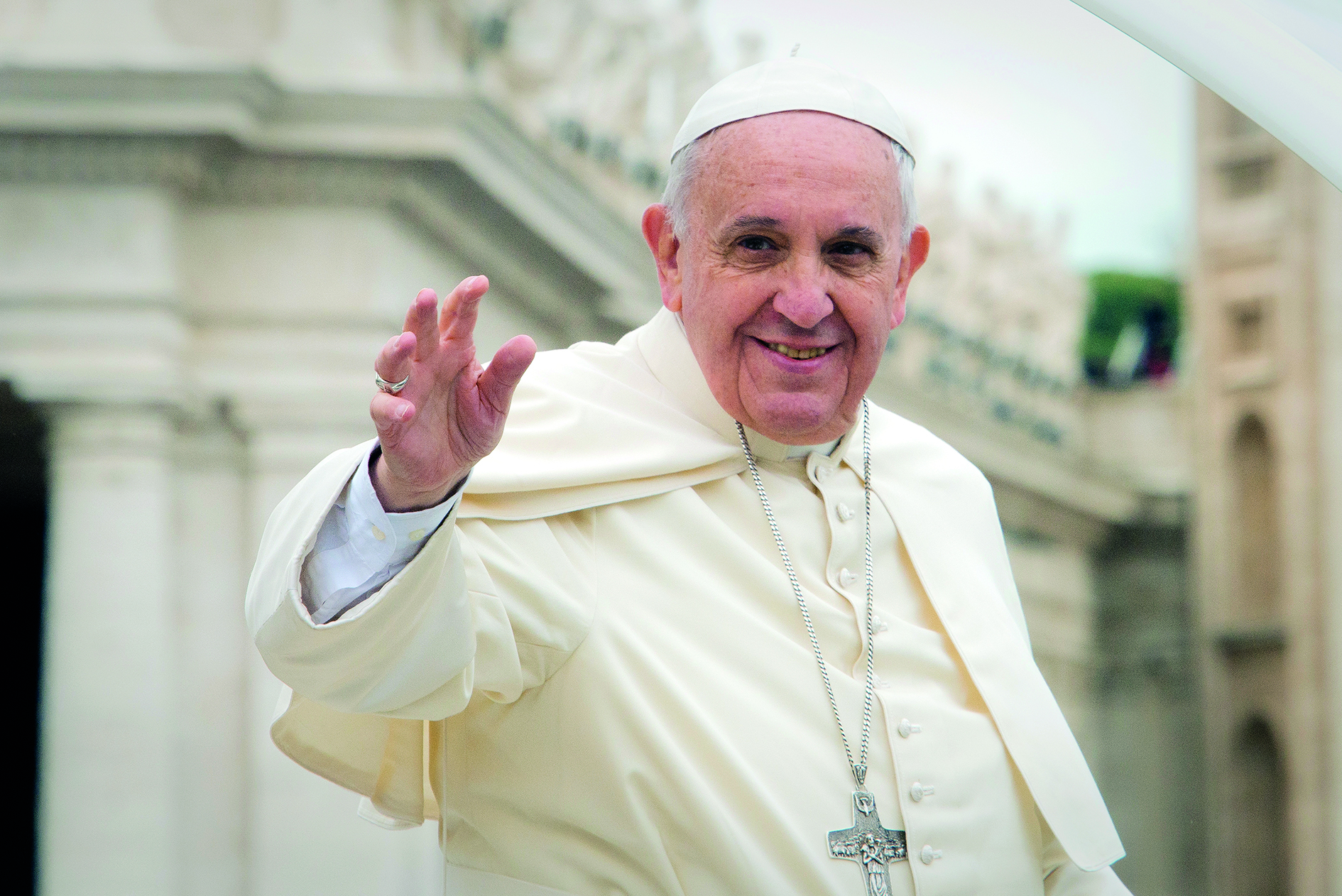 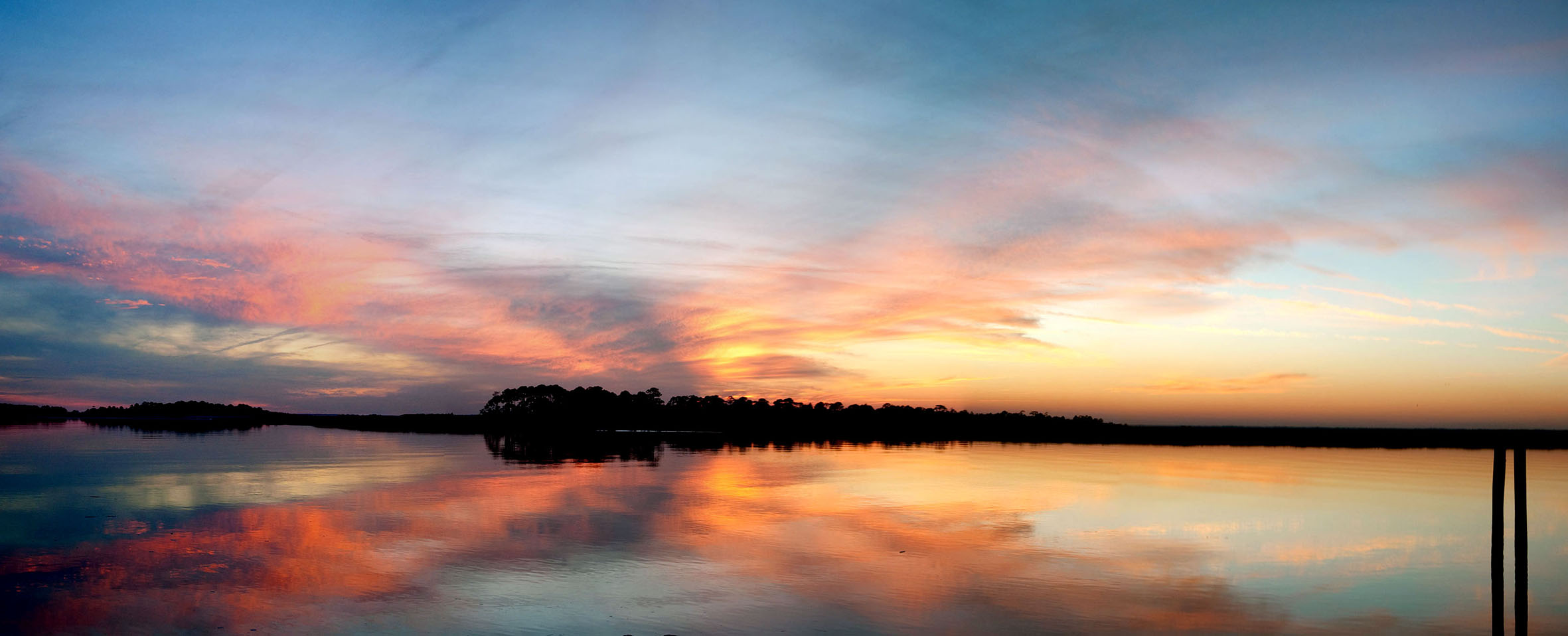 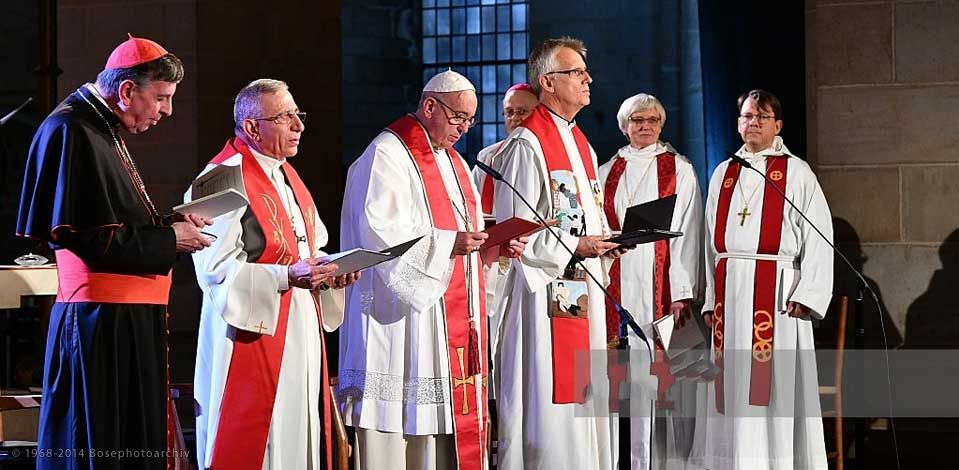 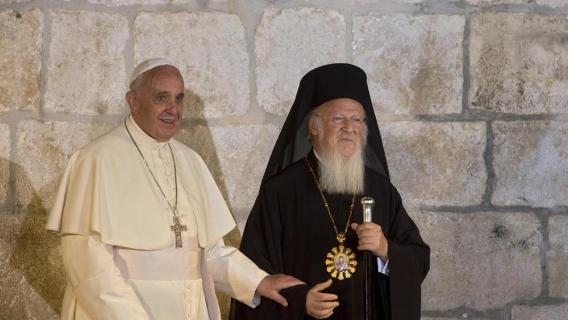 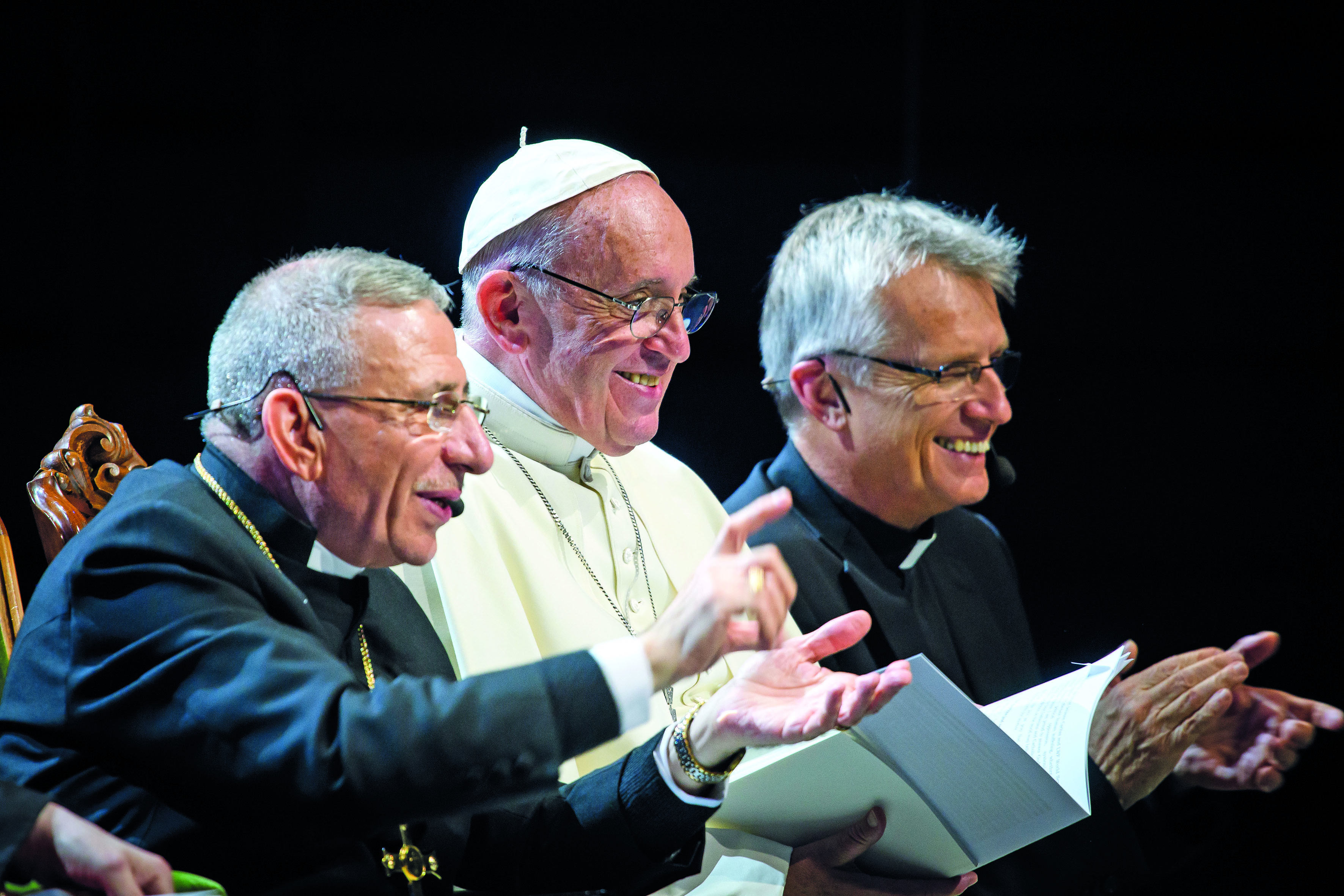 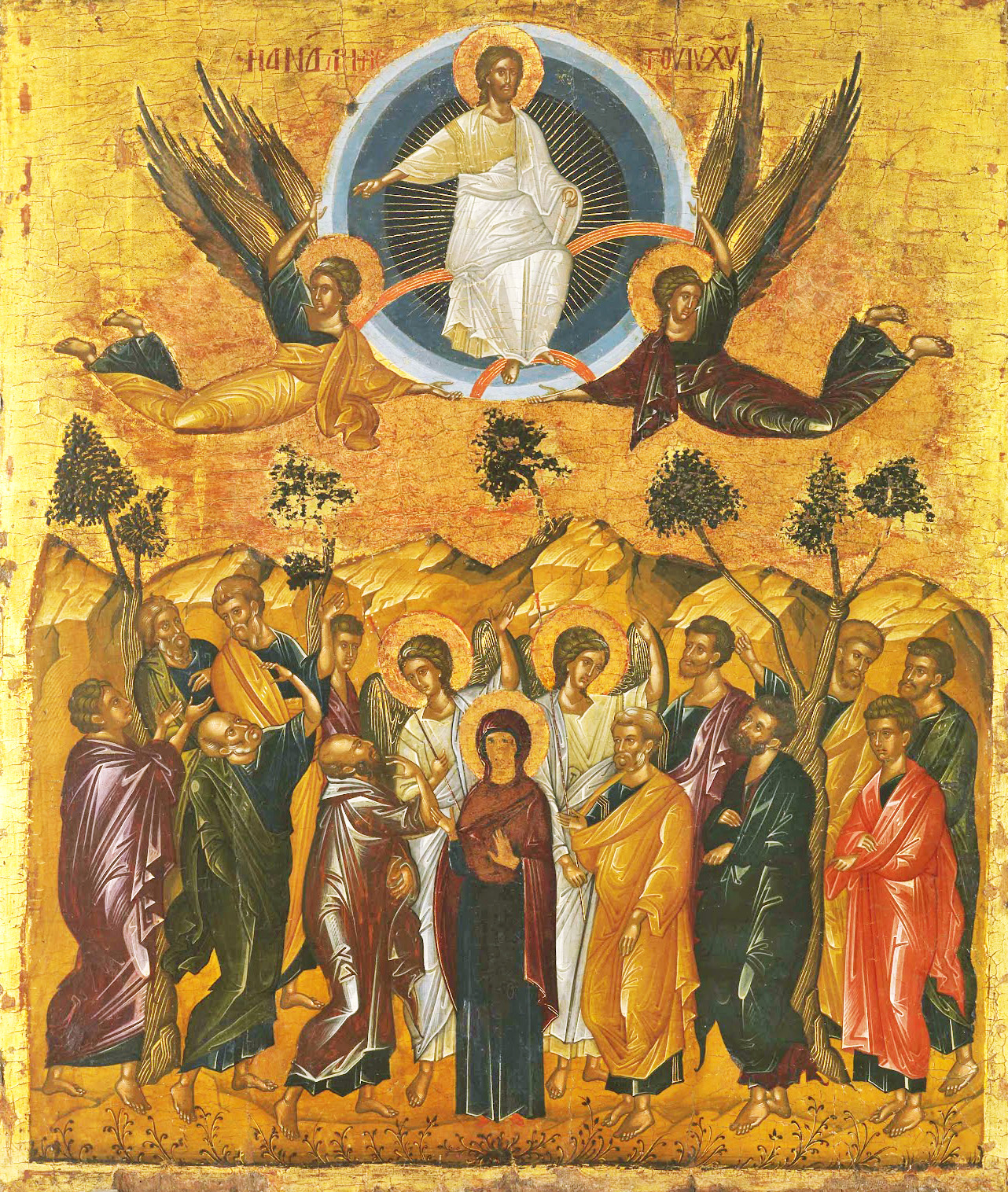 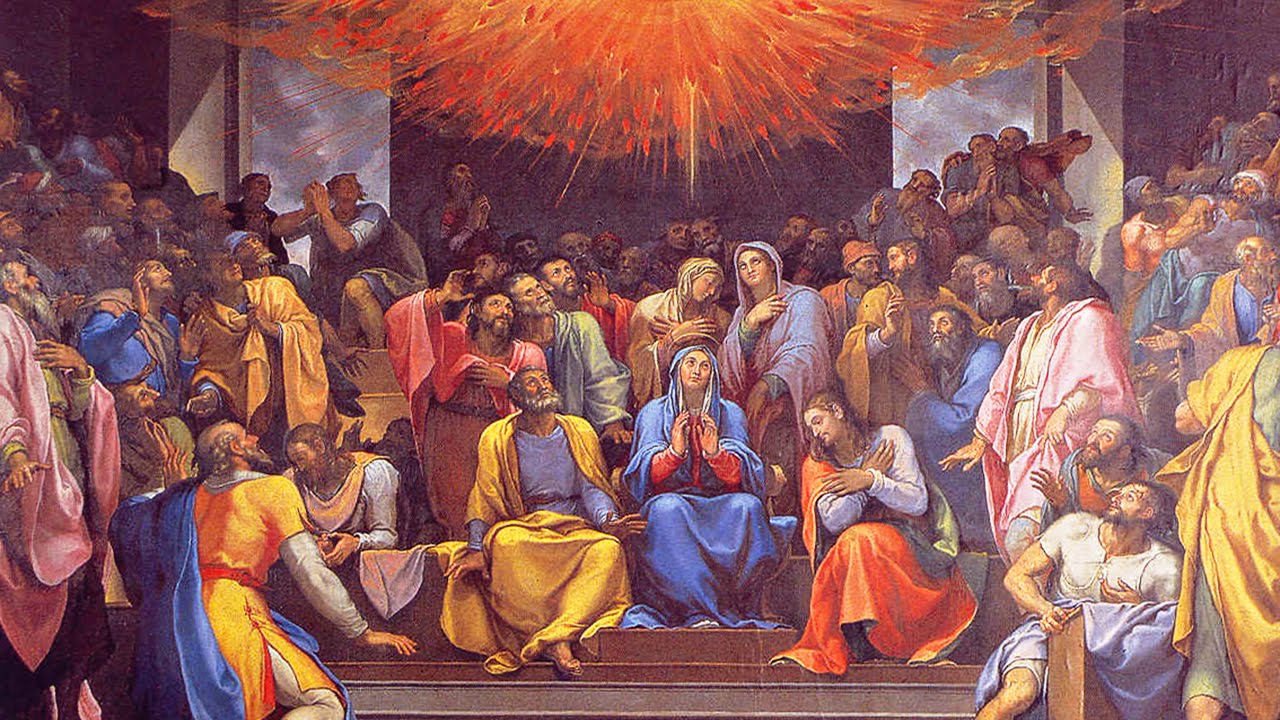 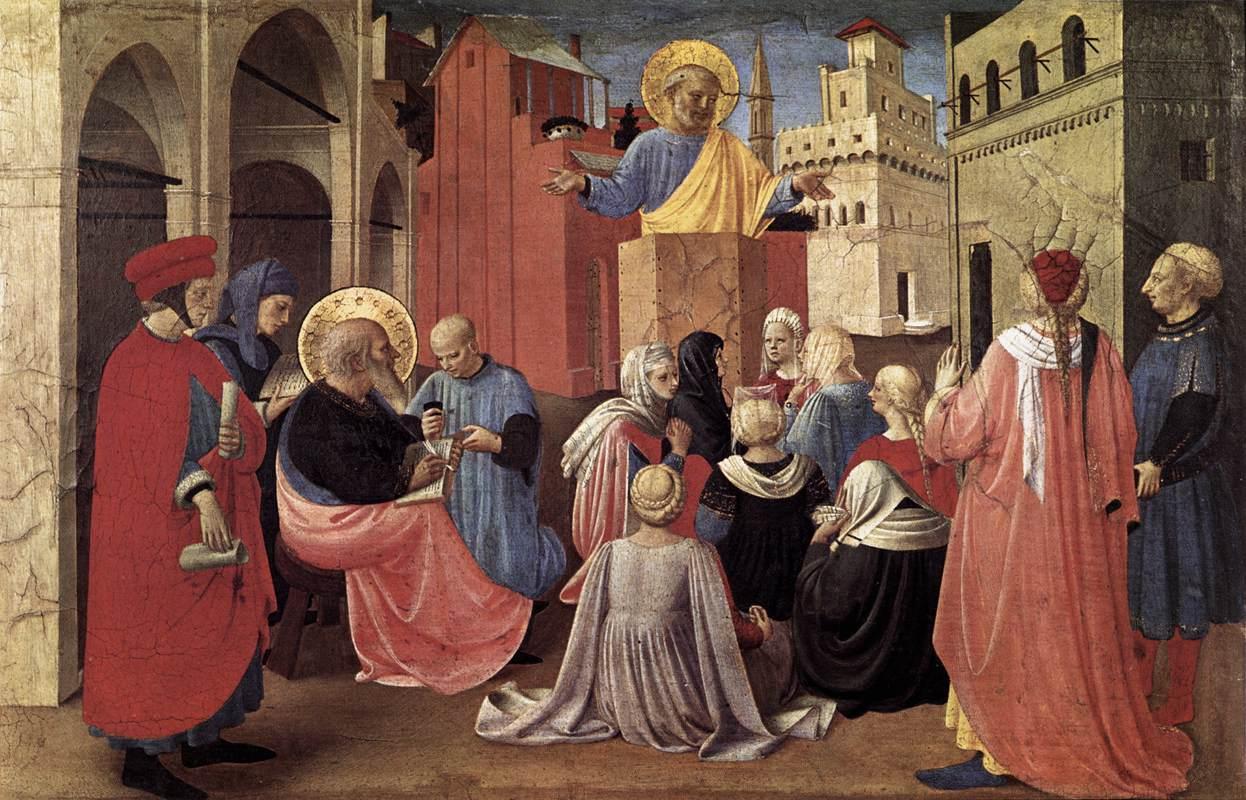 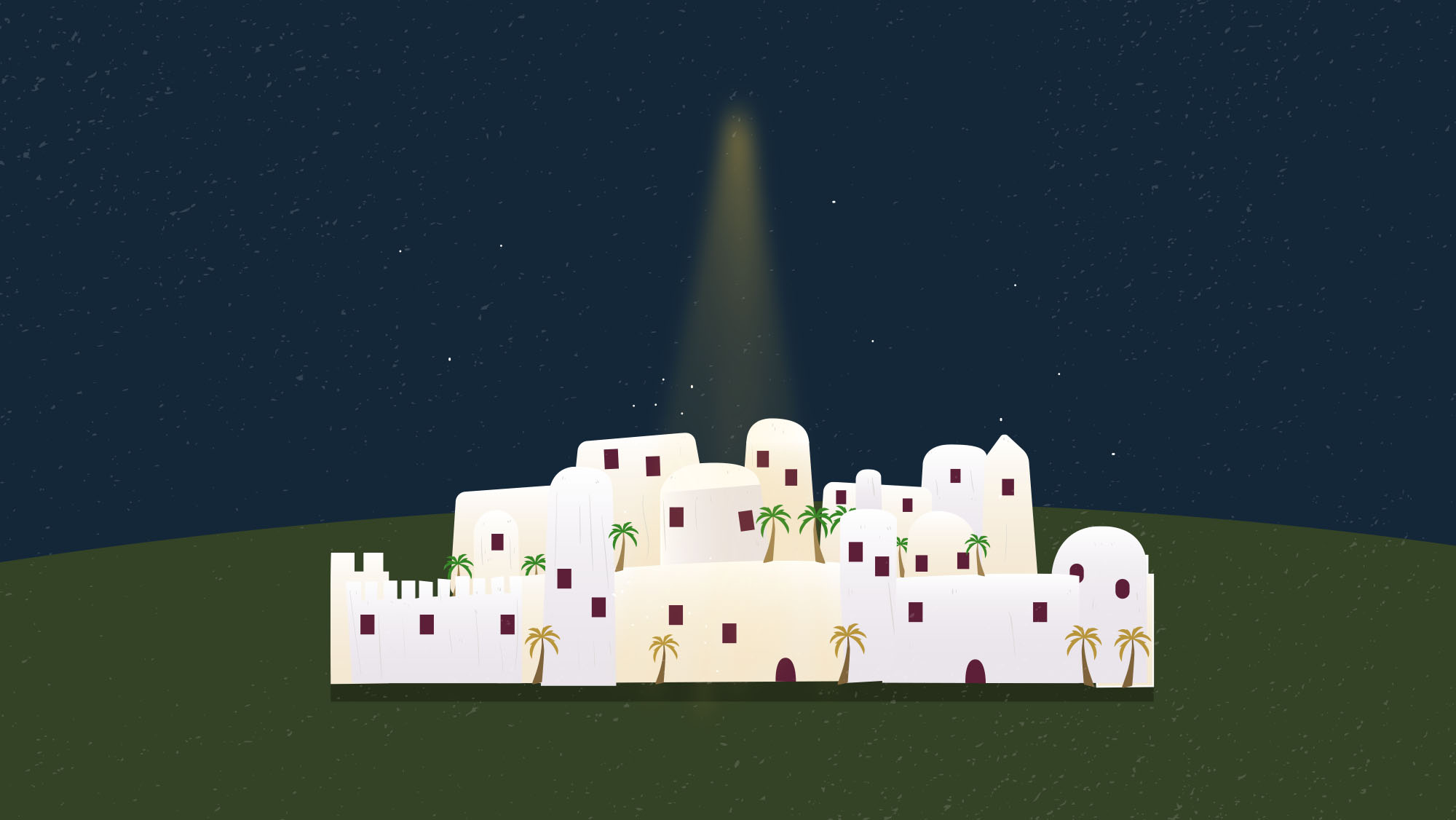 Si amavano gli uni gli altri
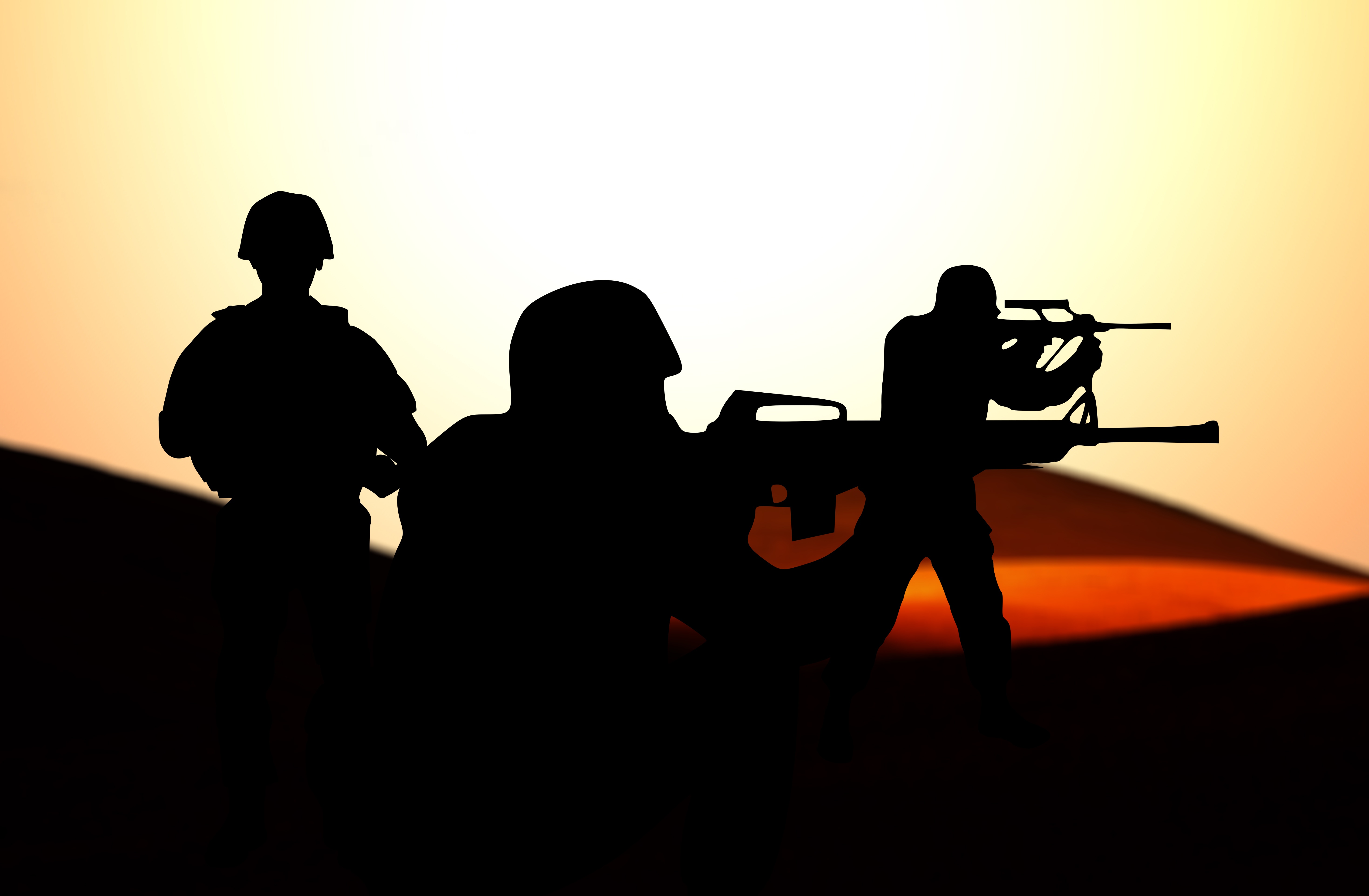 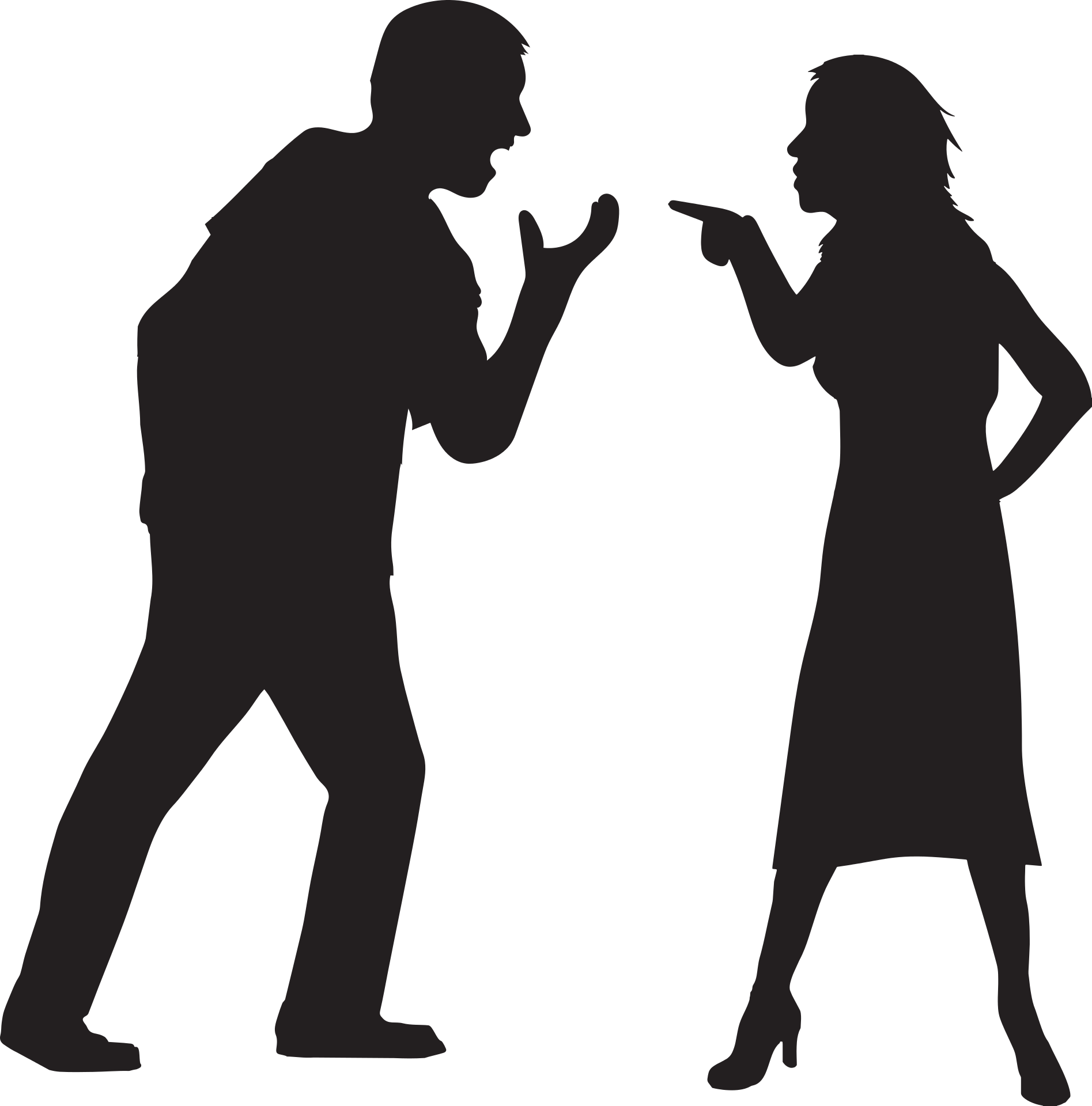 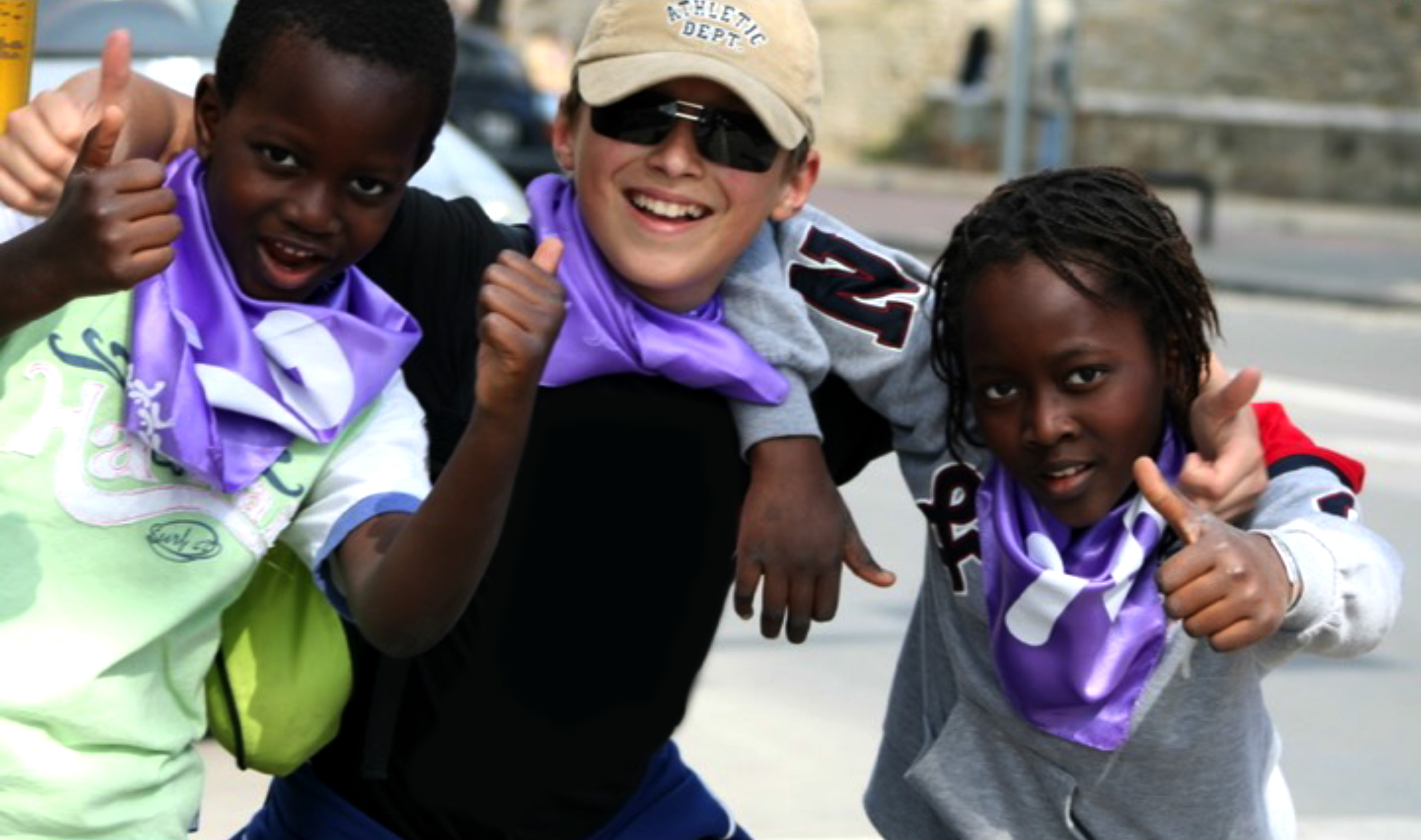 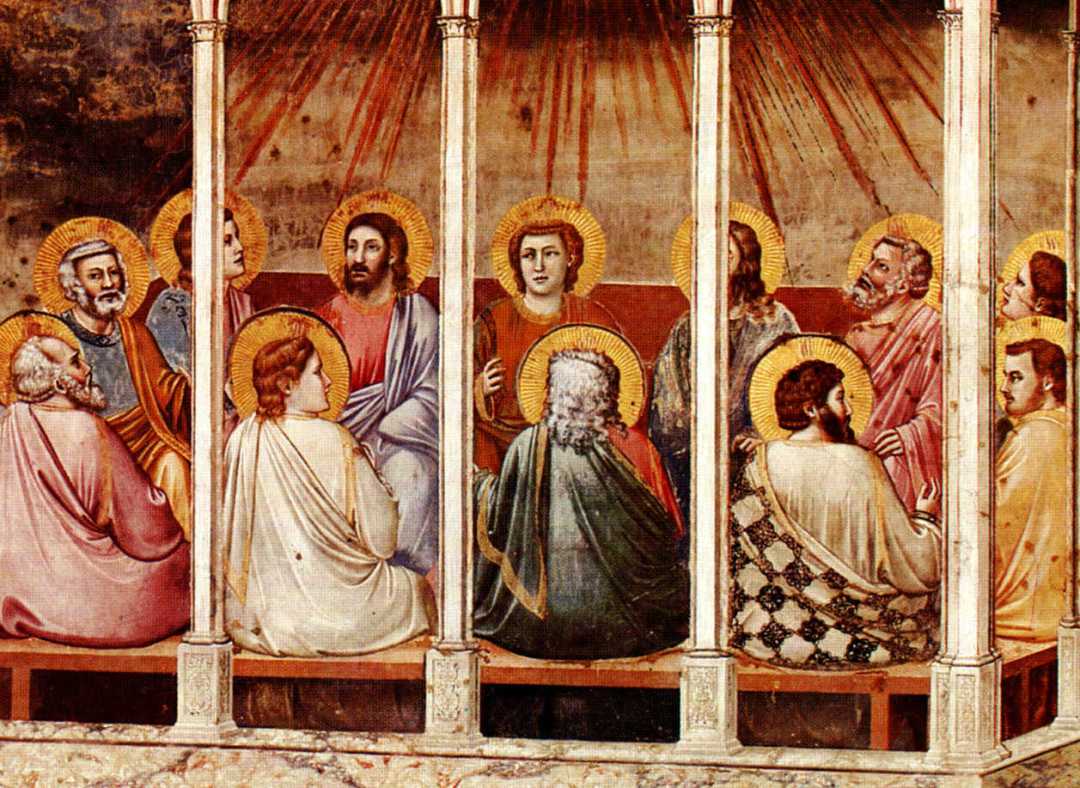 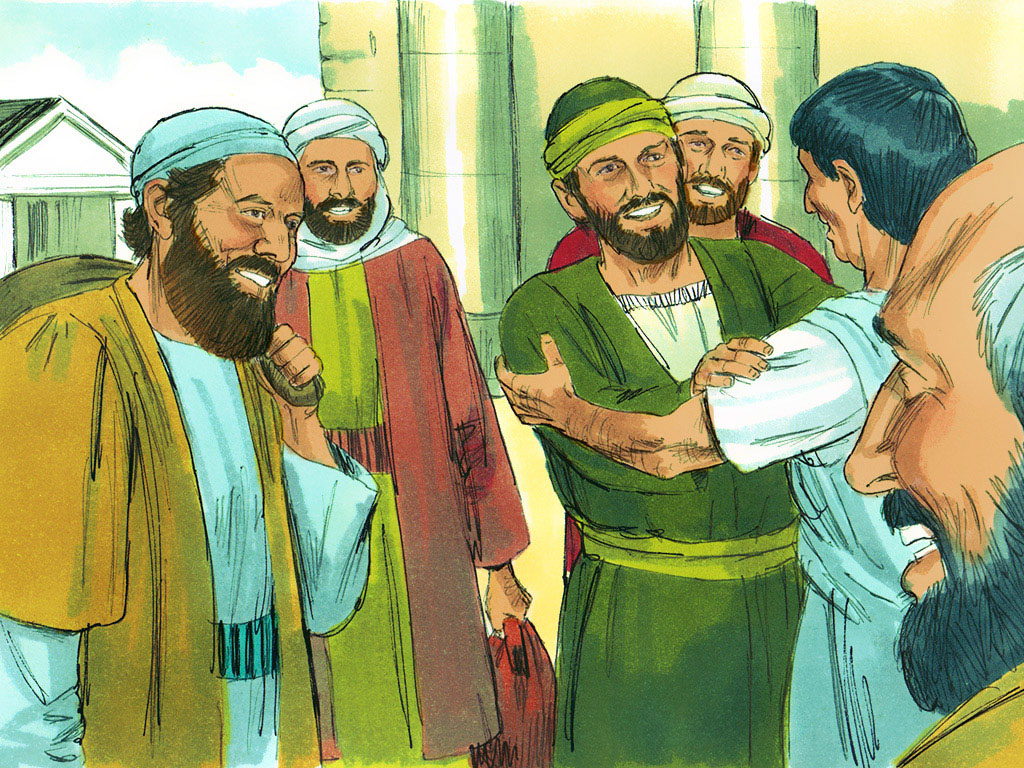 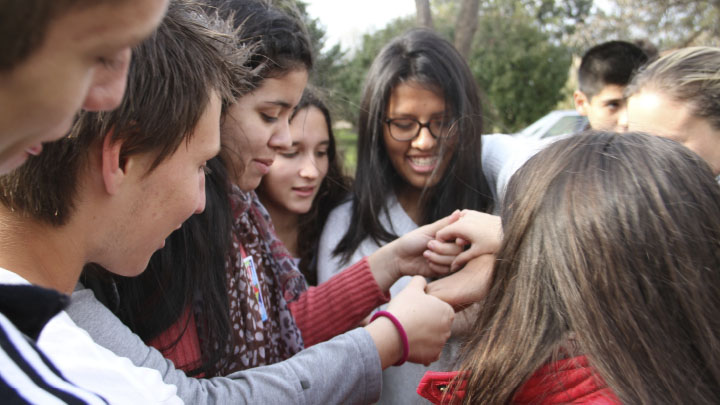 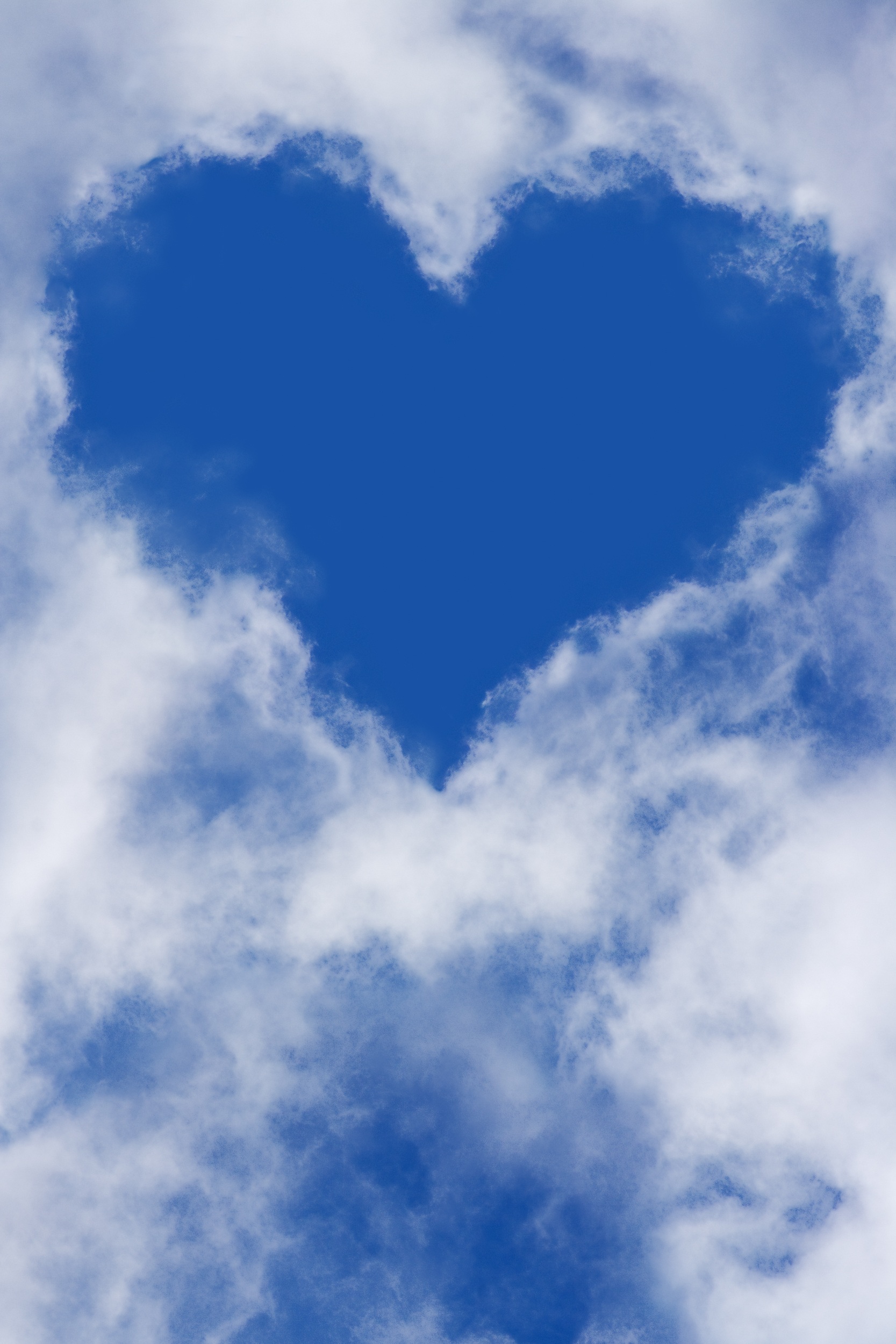 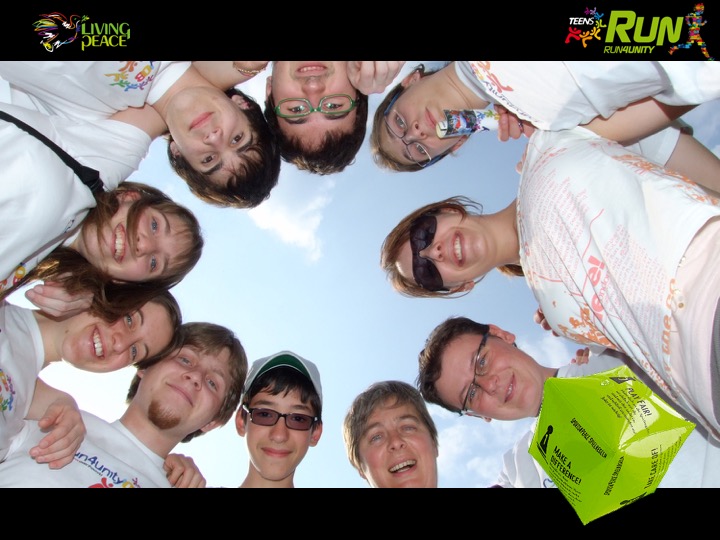 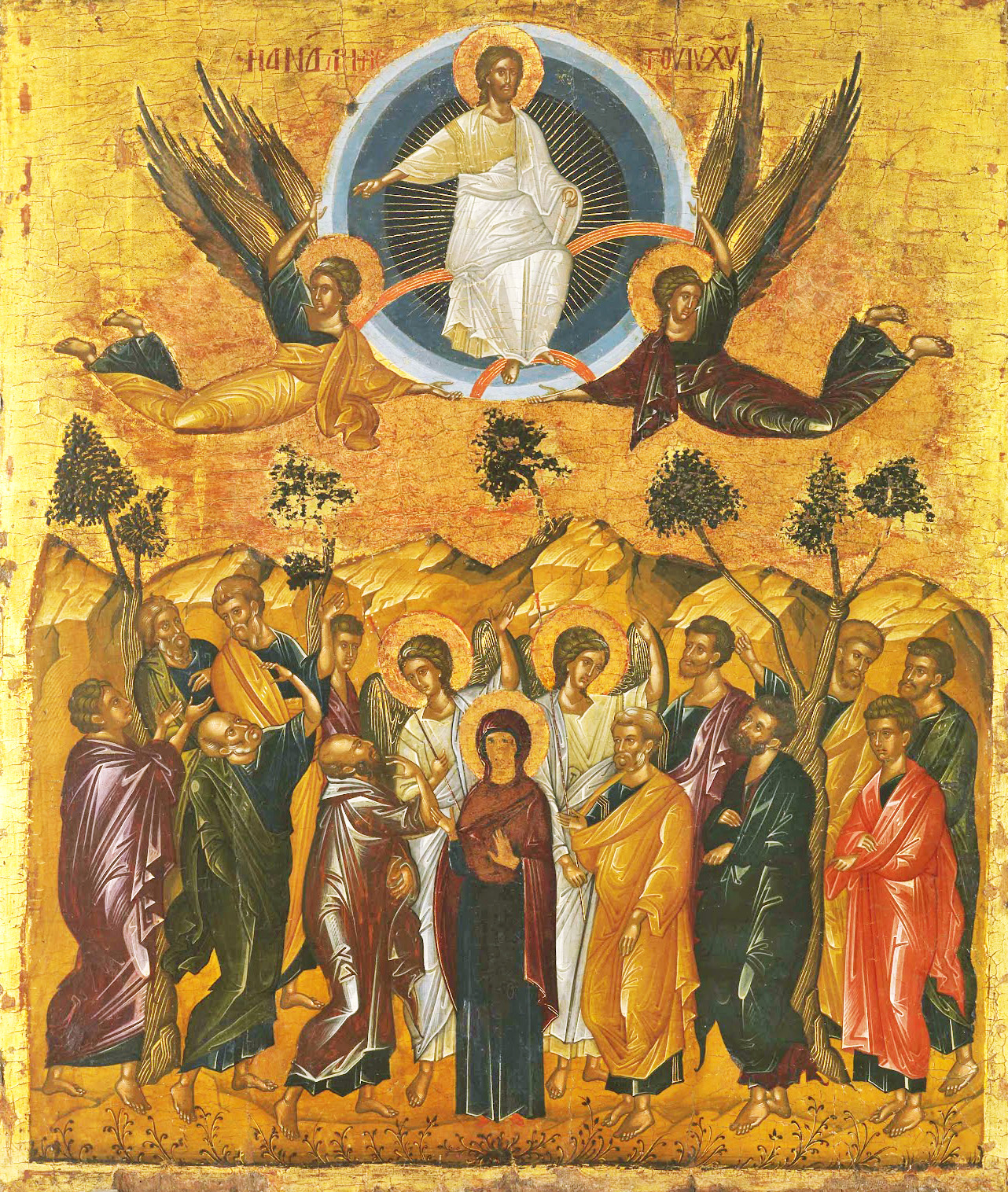 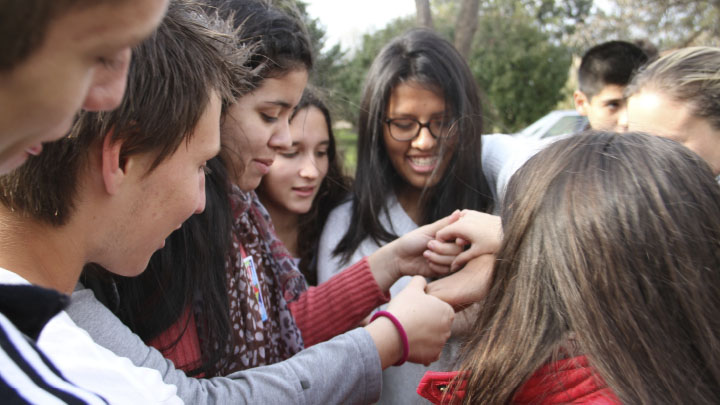 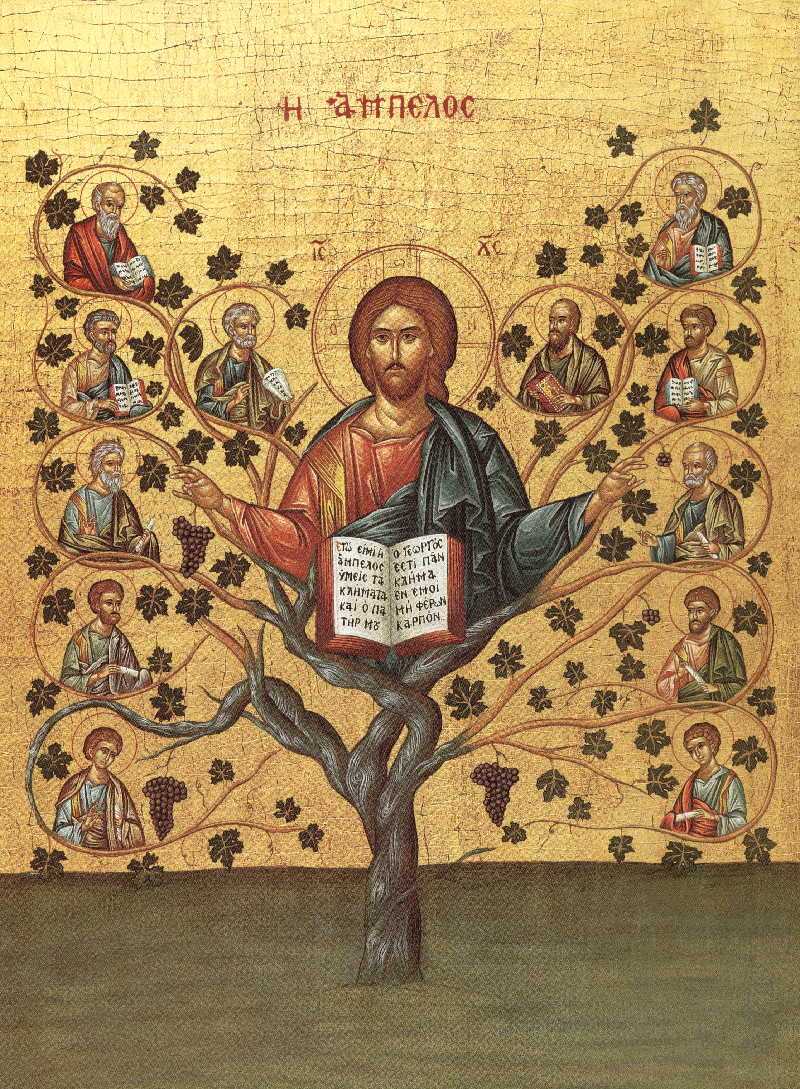 Realizzazione a cura dei Centri Gen3, Rocca di Papa (Roma) 
ad uso interno del Movimento dei Focolari